Базы данных
Лысов Павел
Базы данных
Менеджер базы данных
Индексы
Миграции
Стек
Python 
Django
Docker
PostgreSQL
Python Django
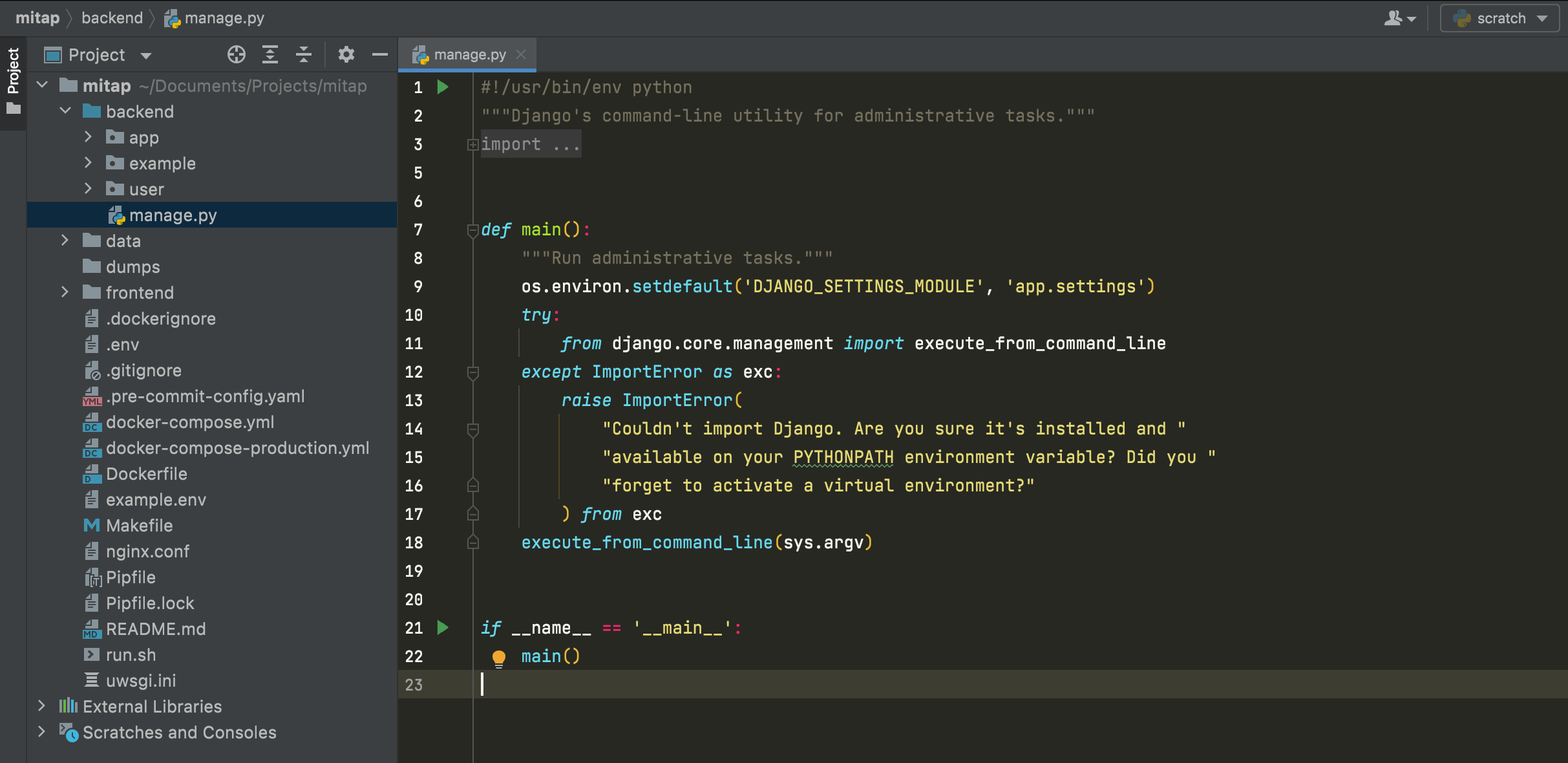 Docker
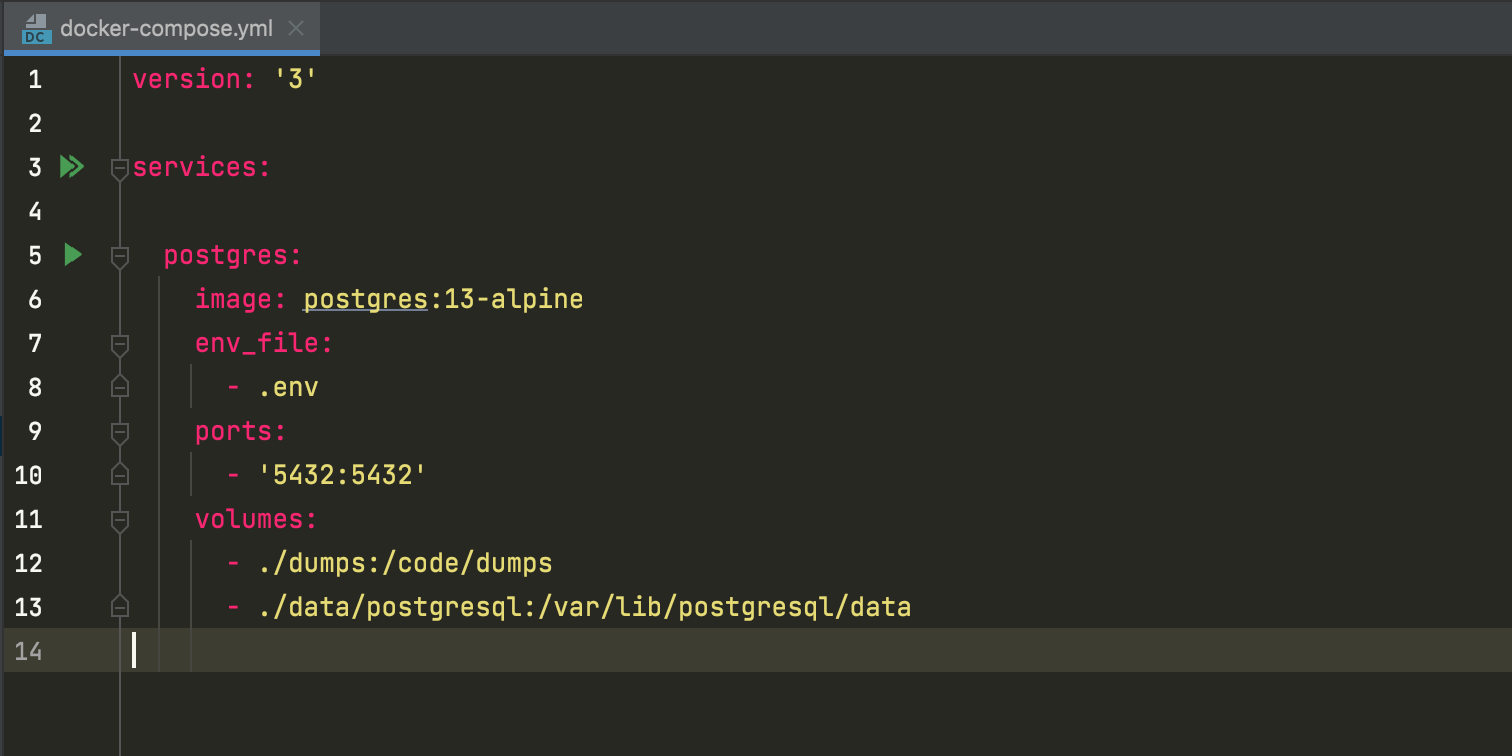 Менеджер базы данных
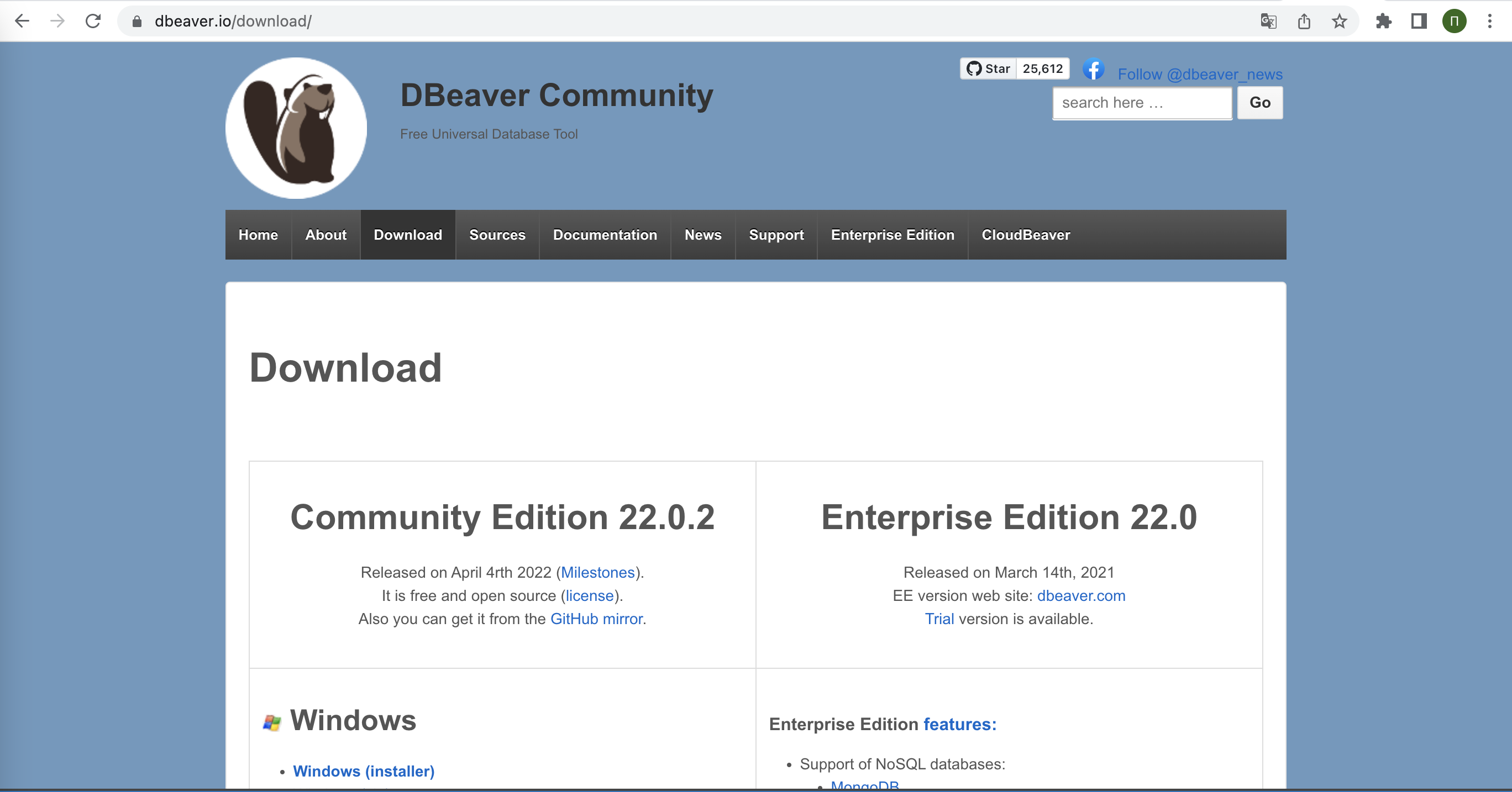 Установка
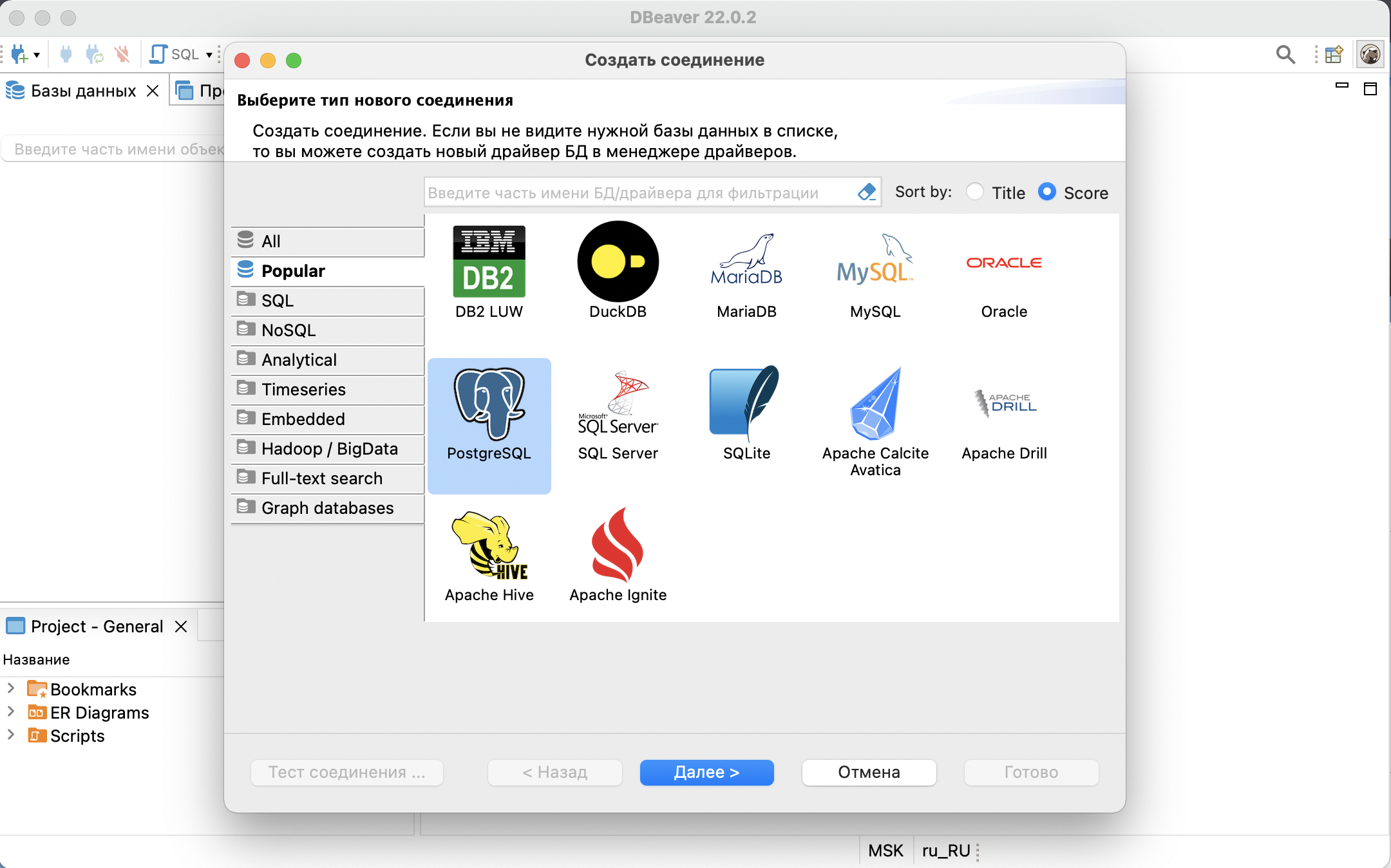 Установка
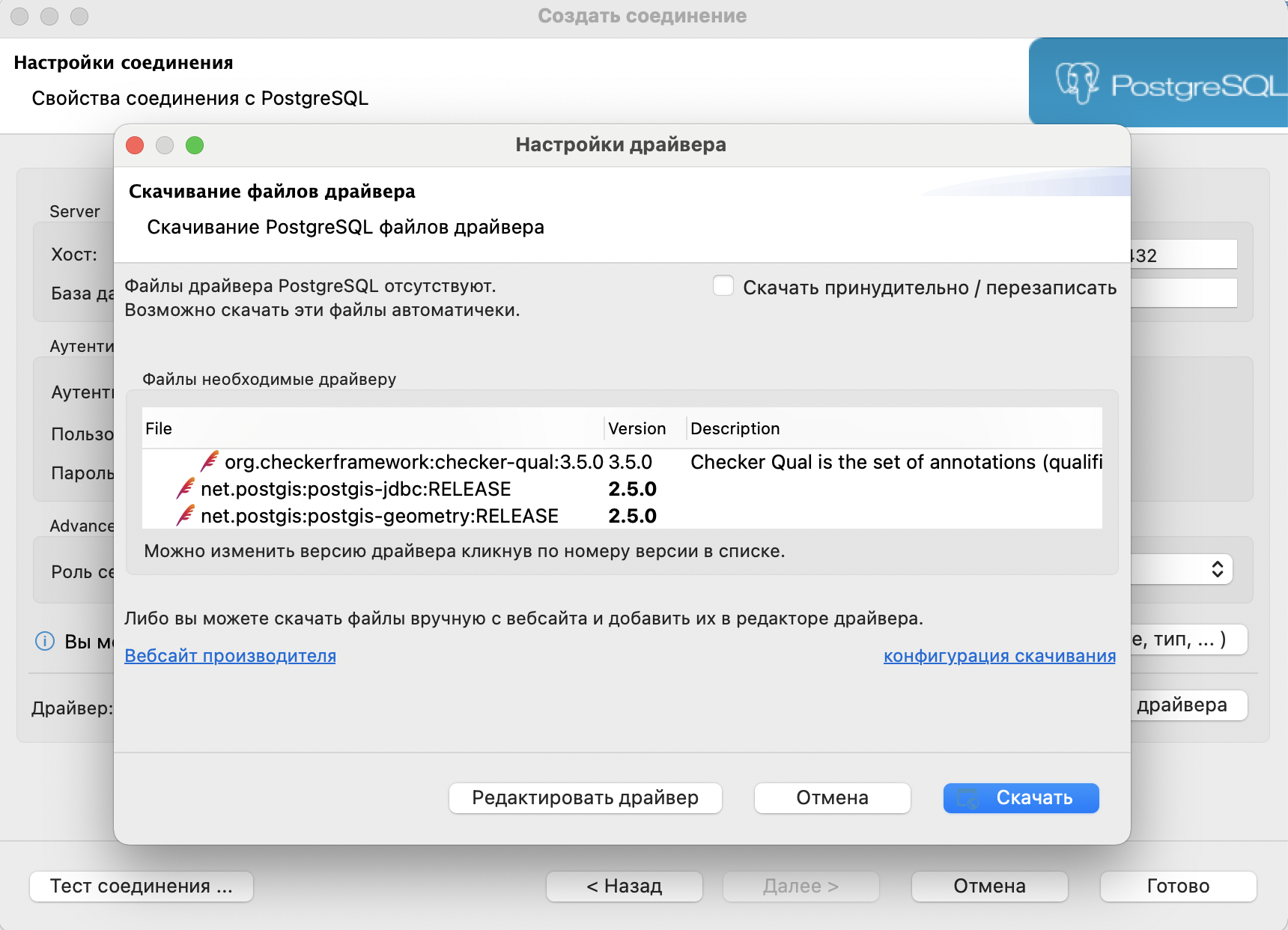 Установка
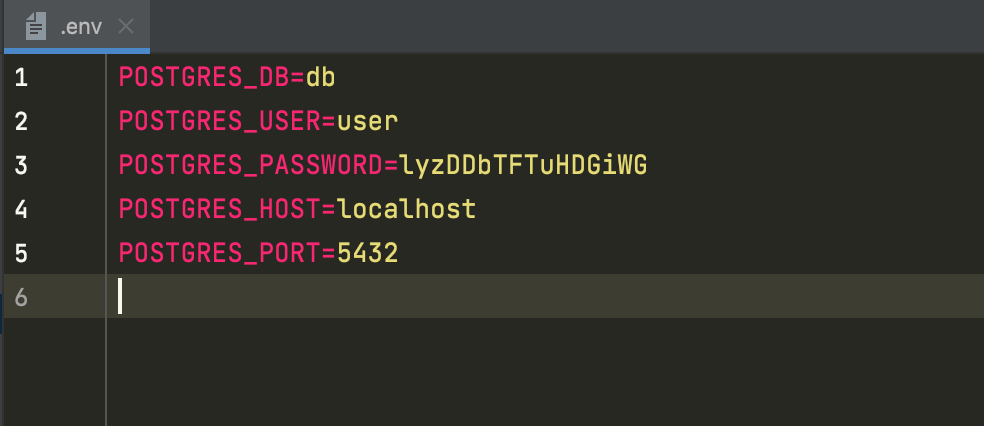 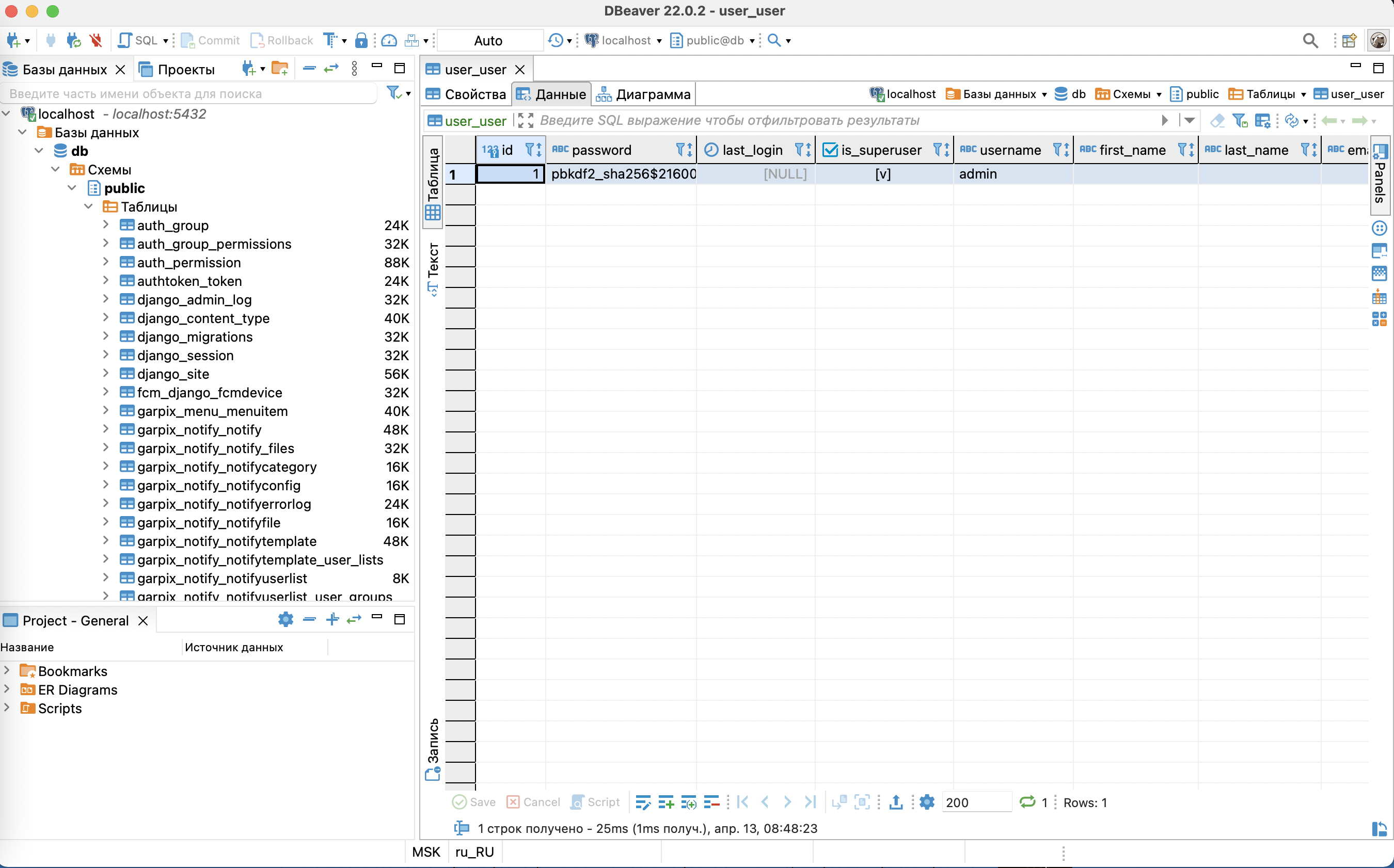 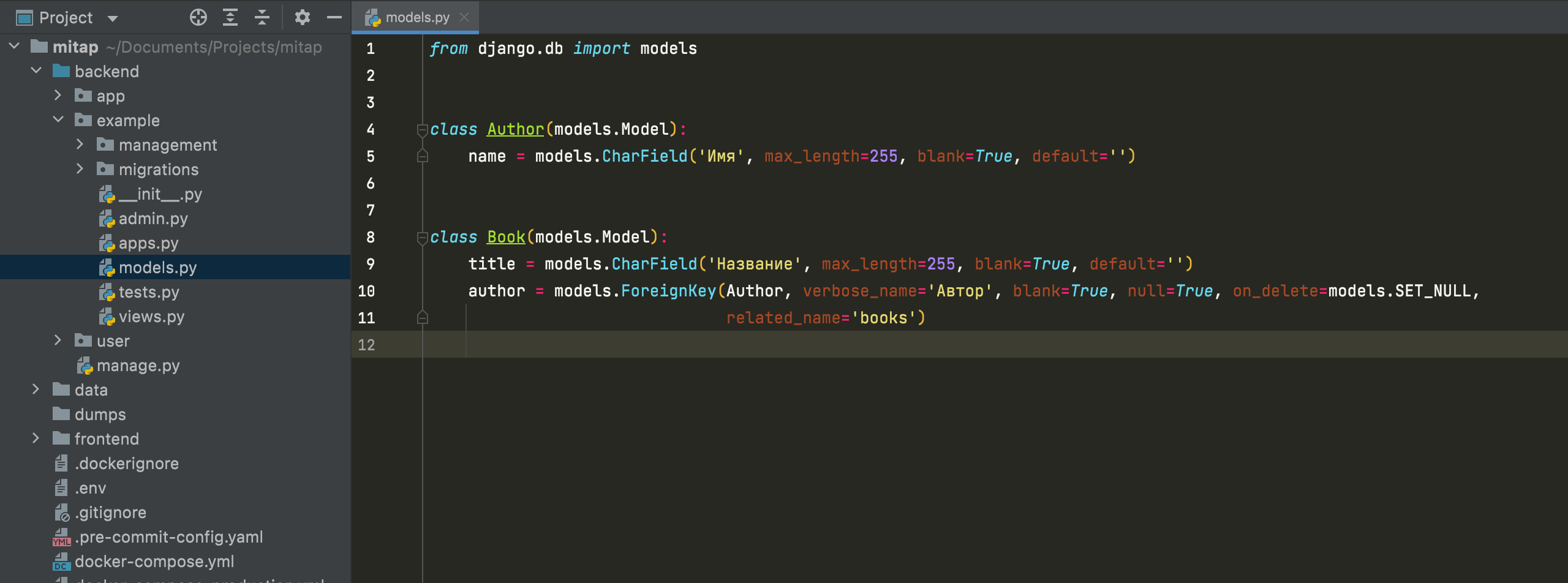 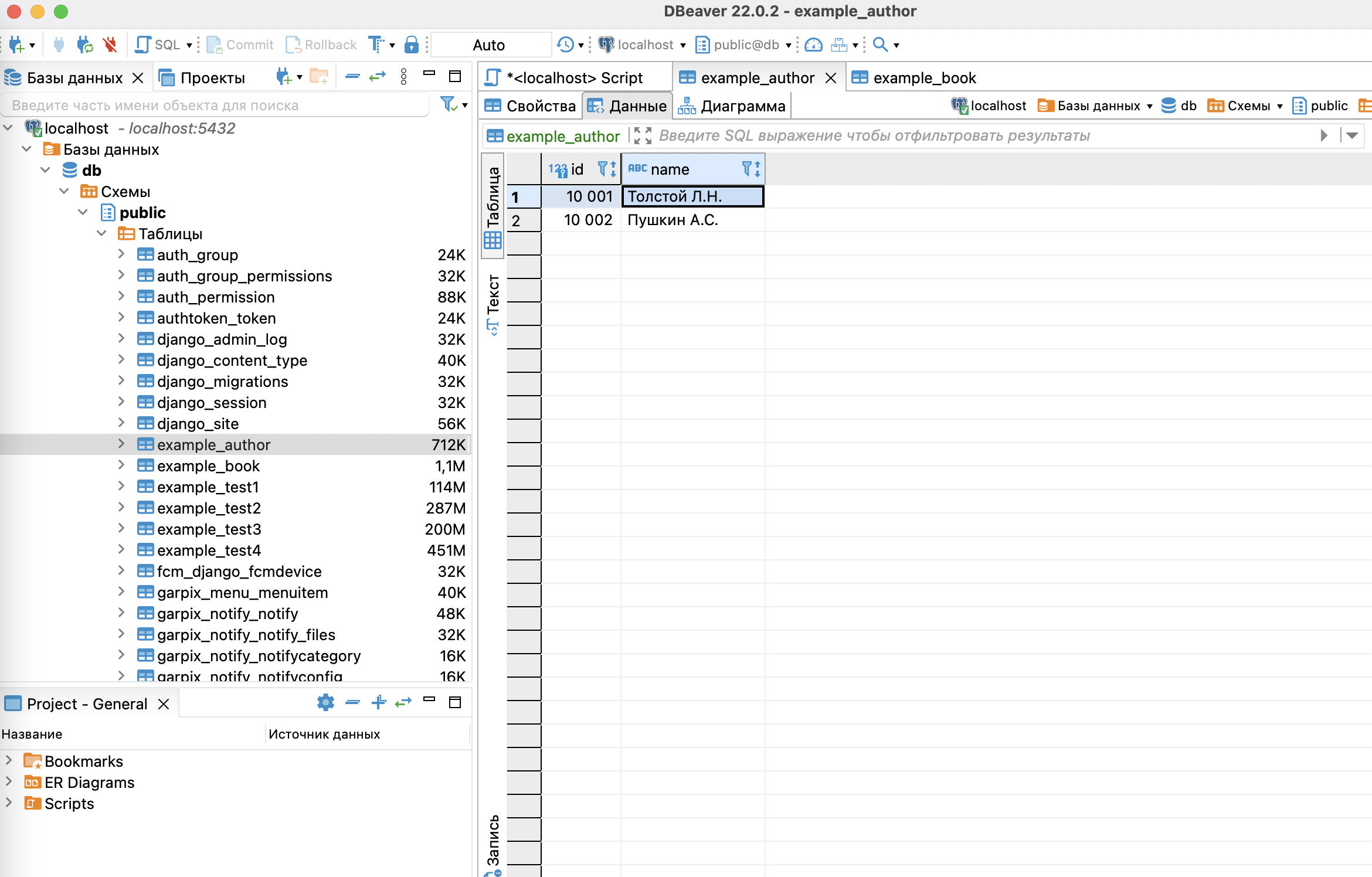 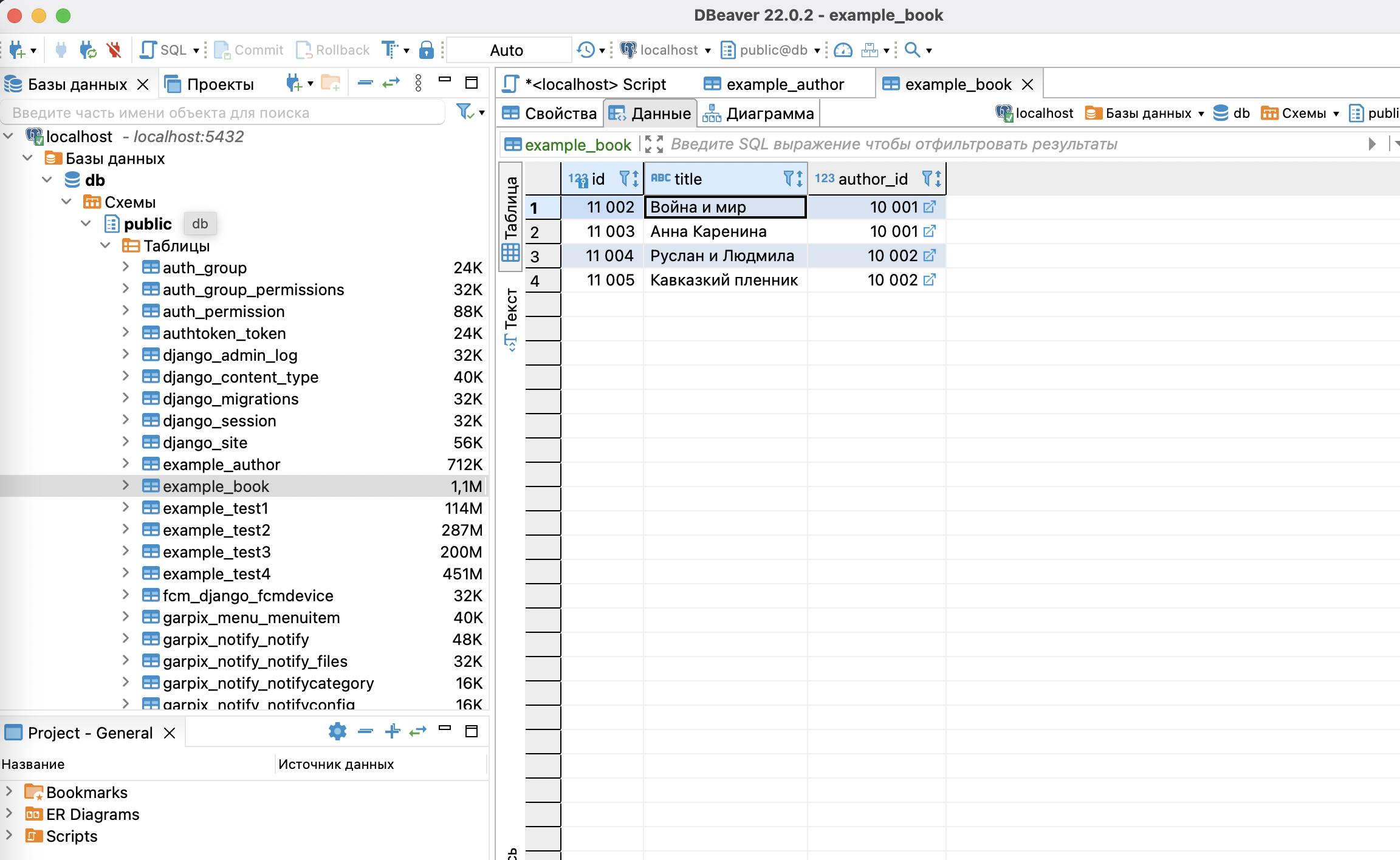 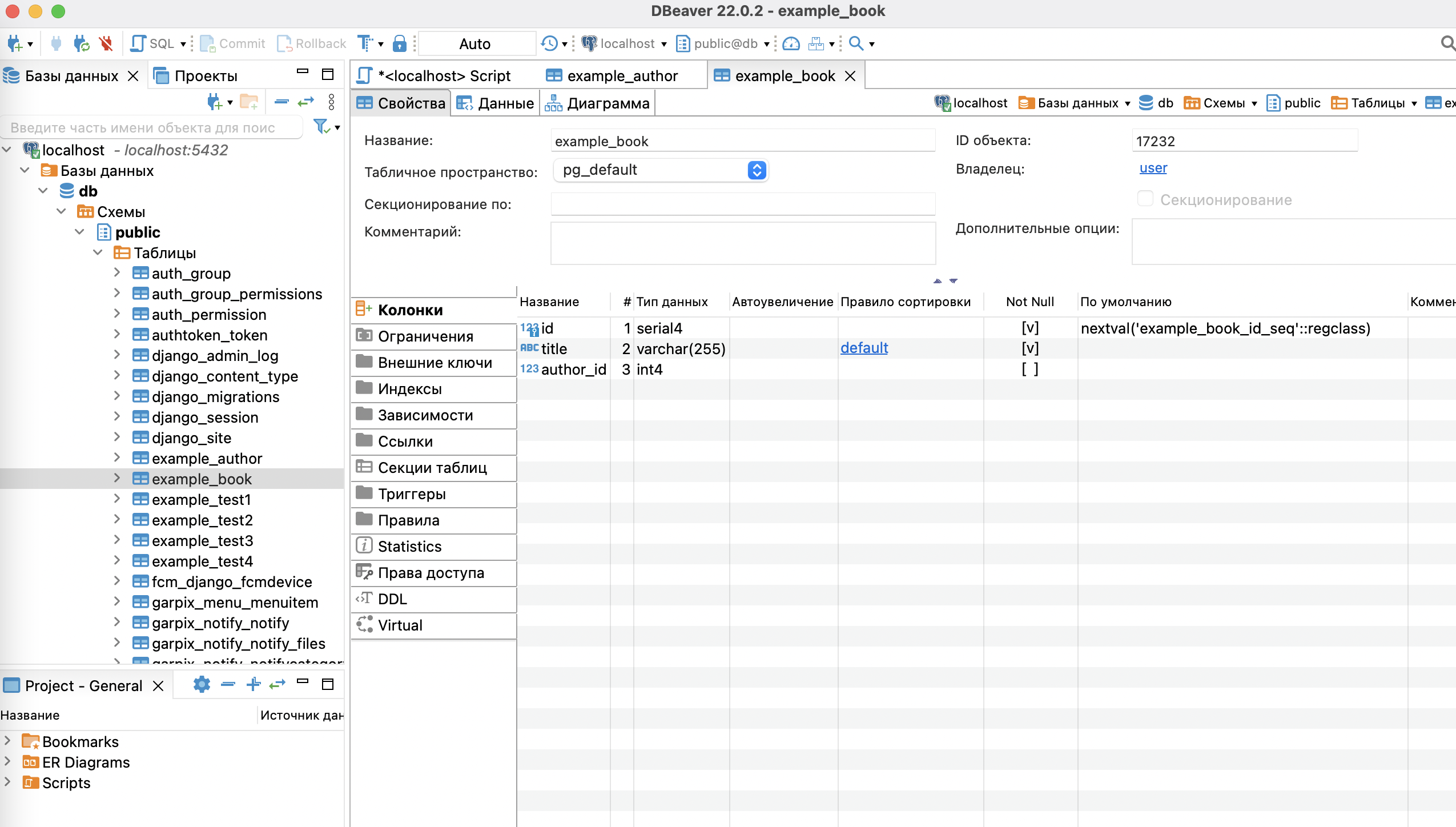 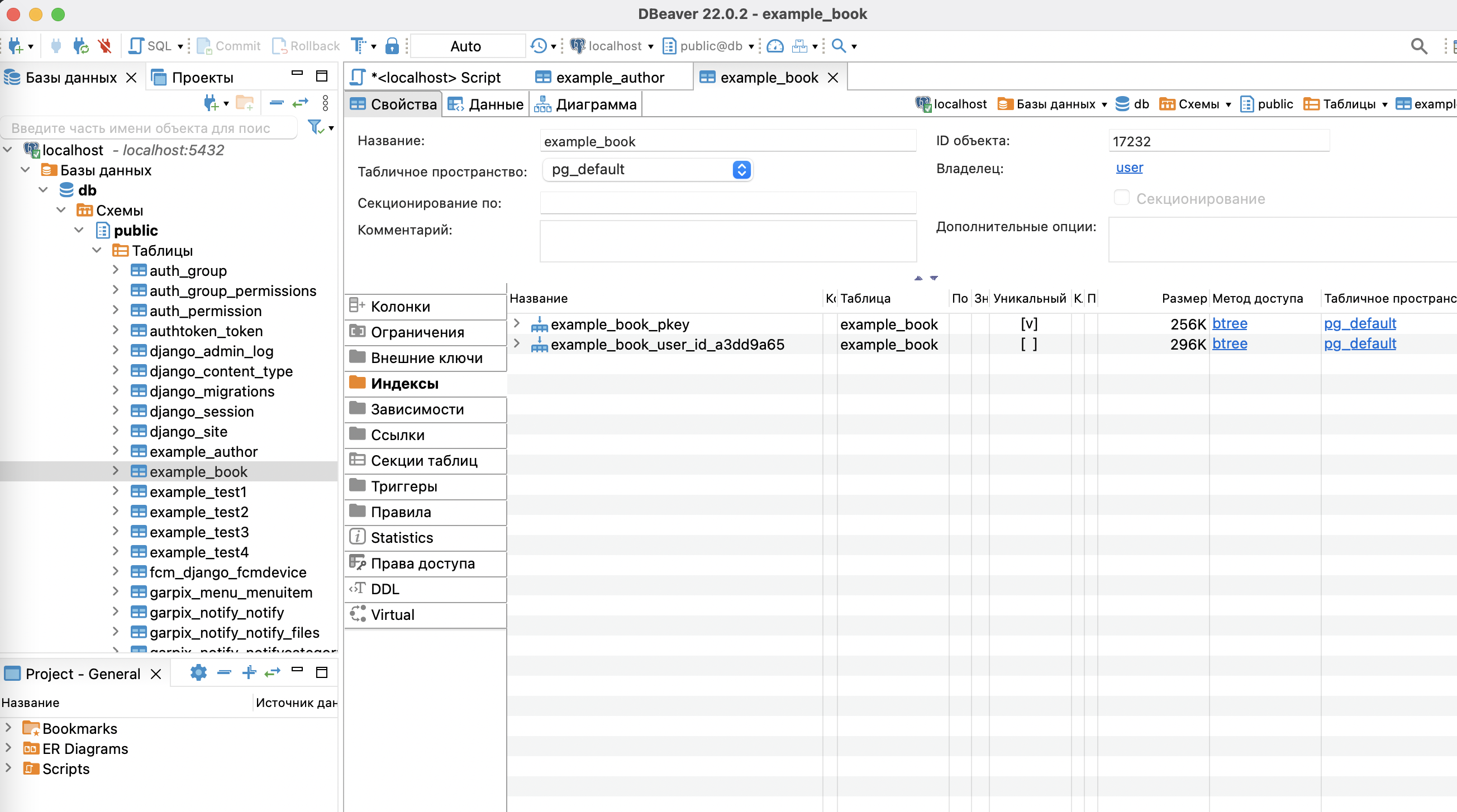 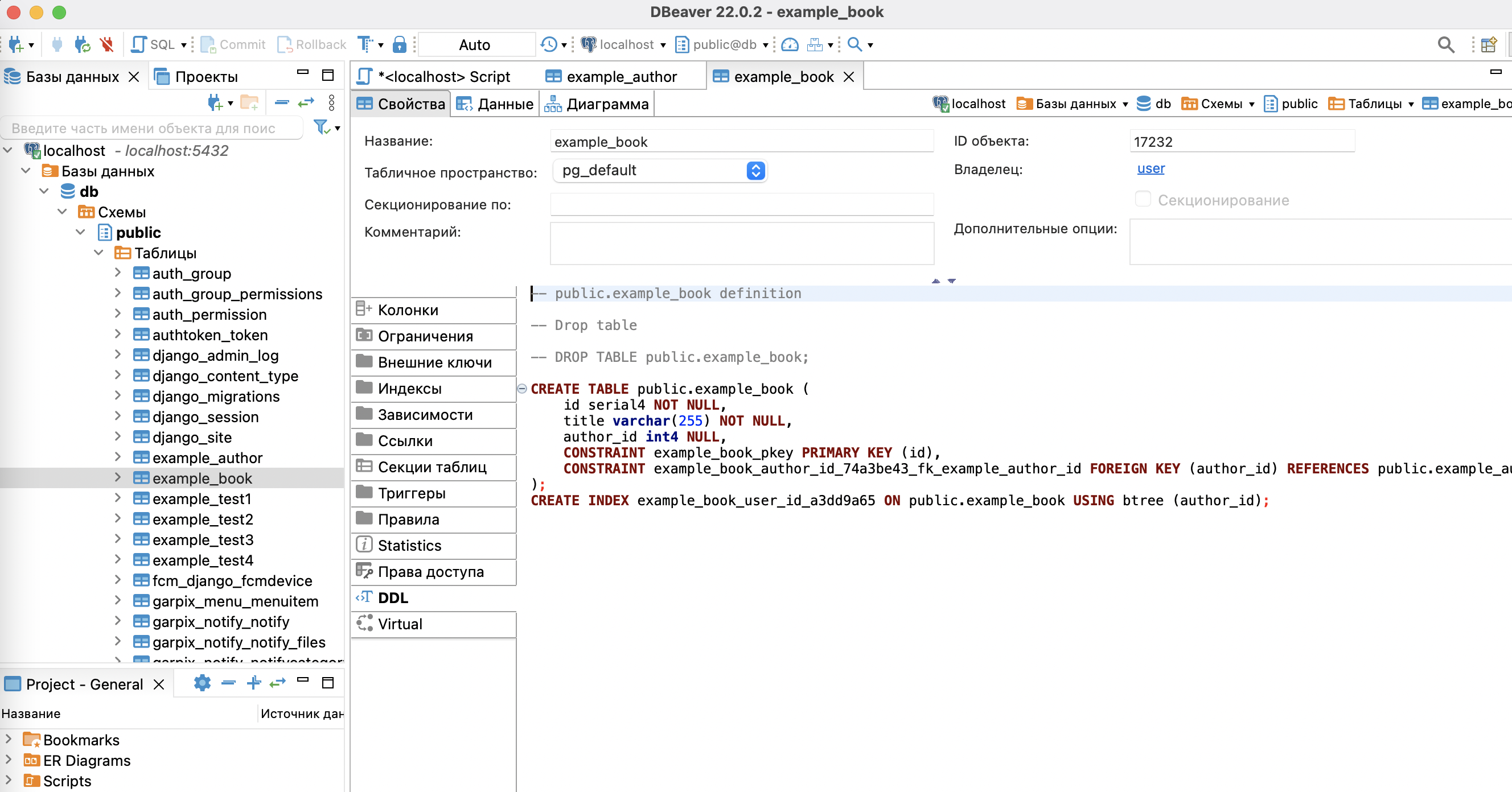 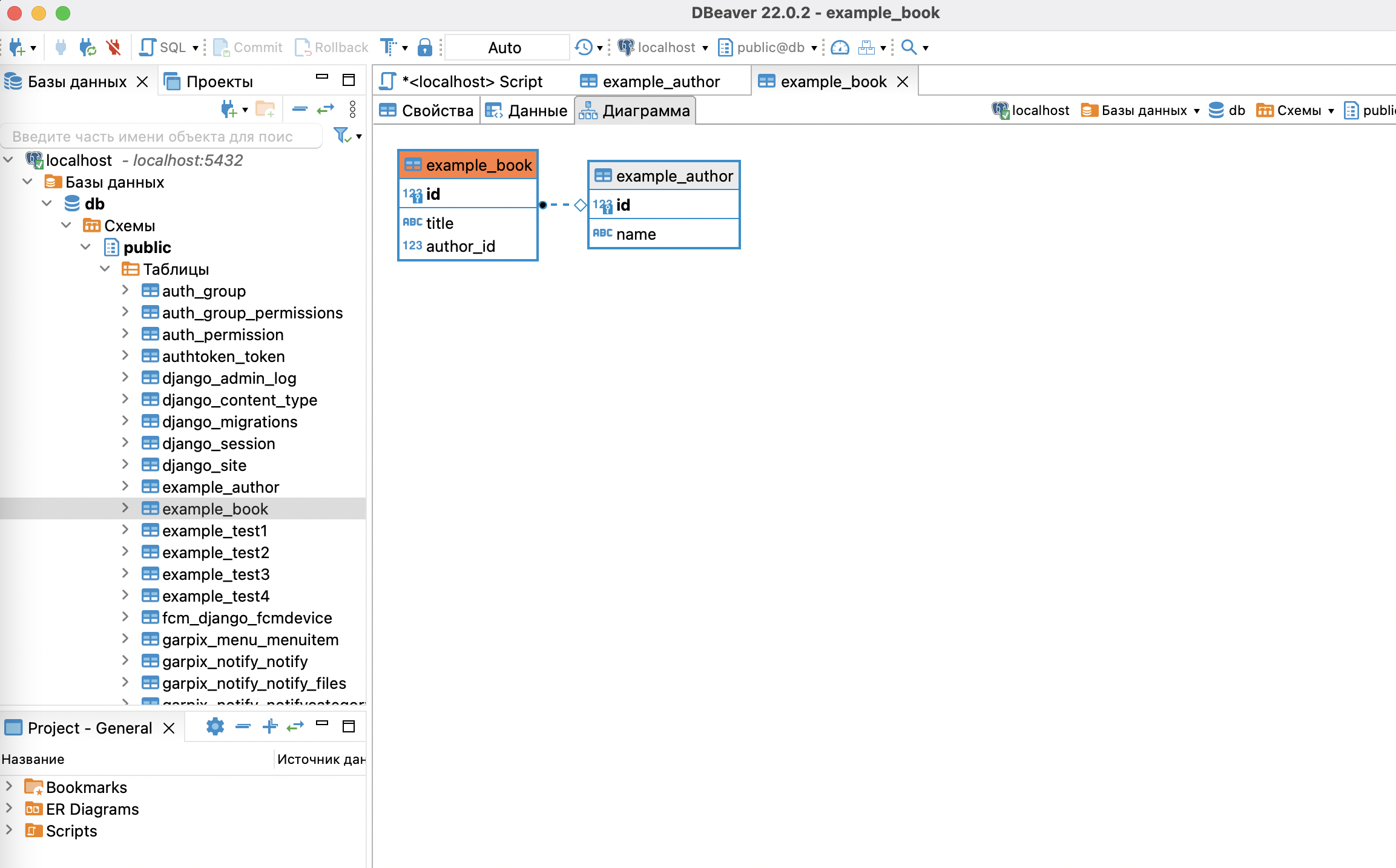 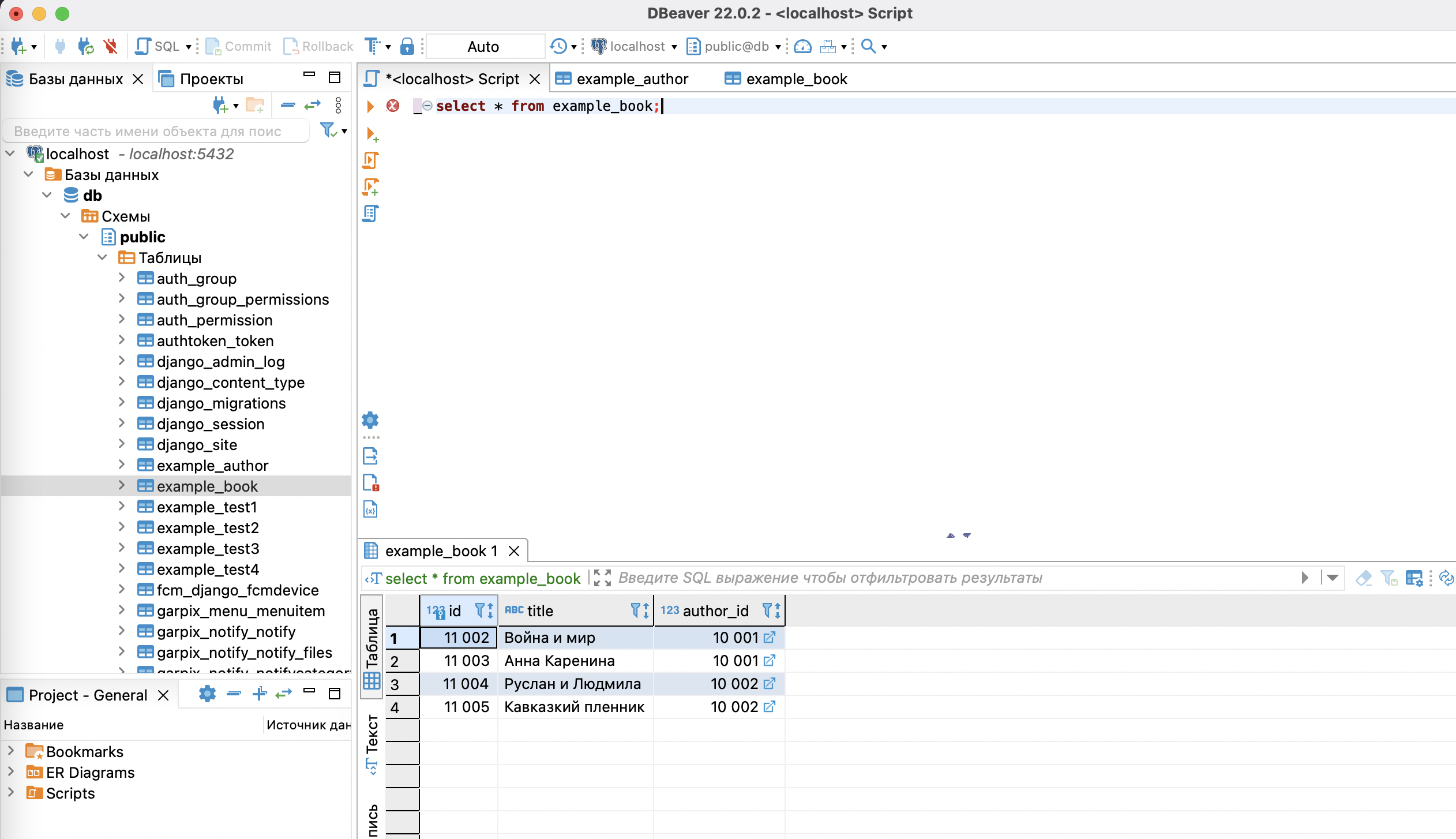 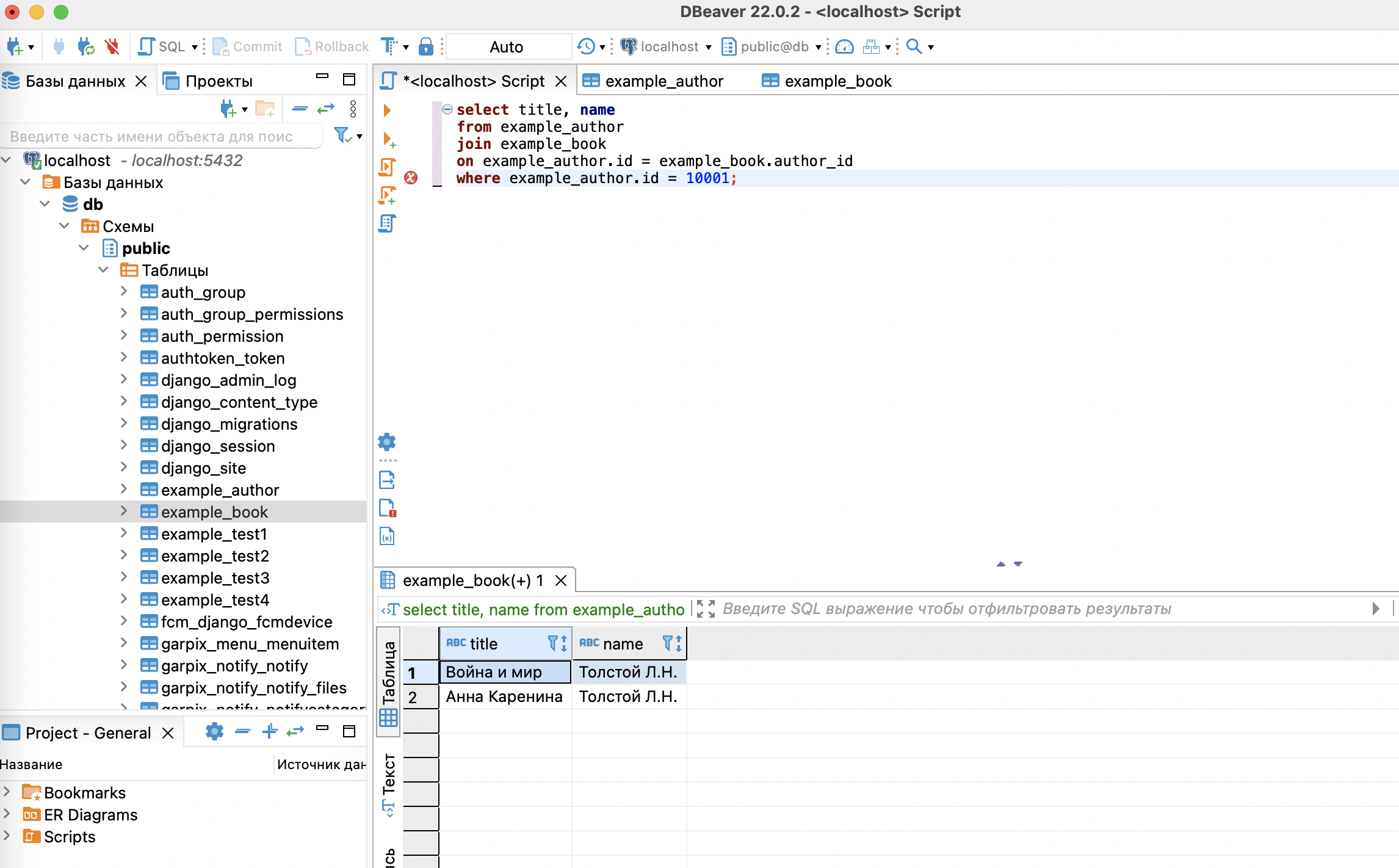 Индексы
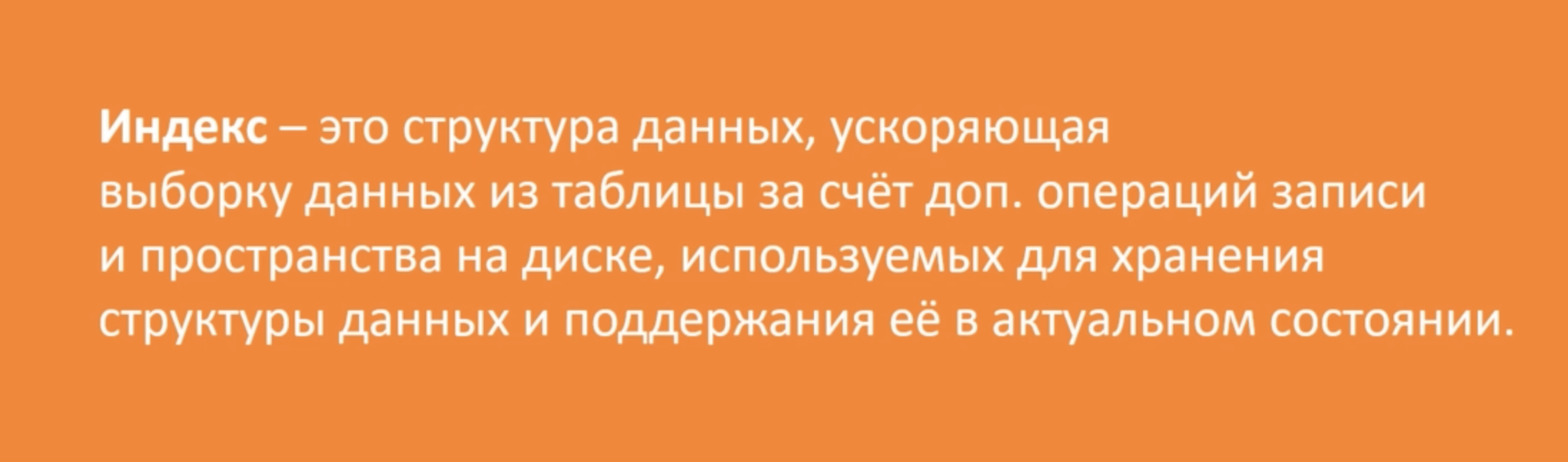 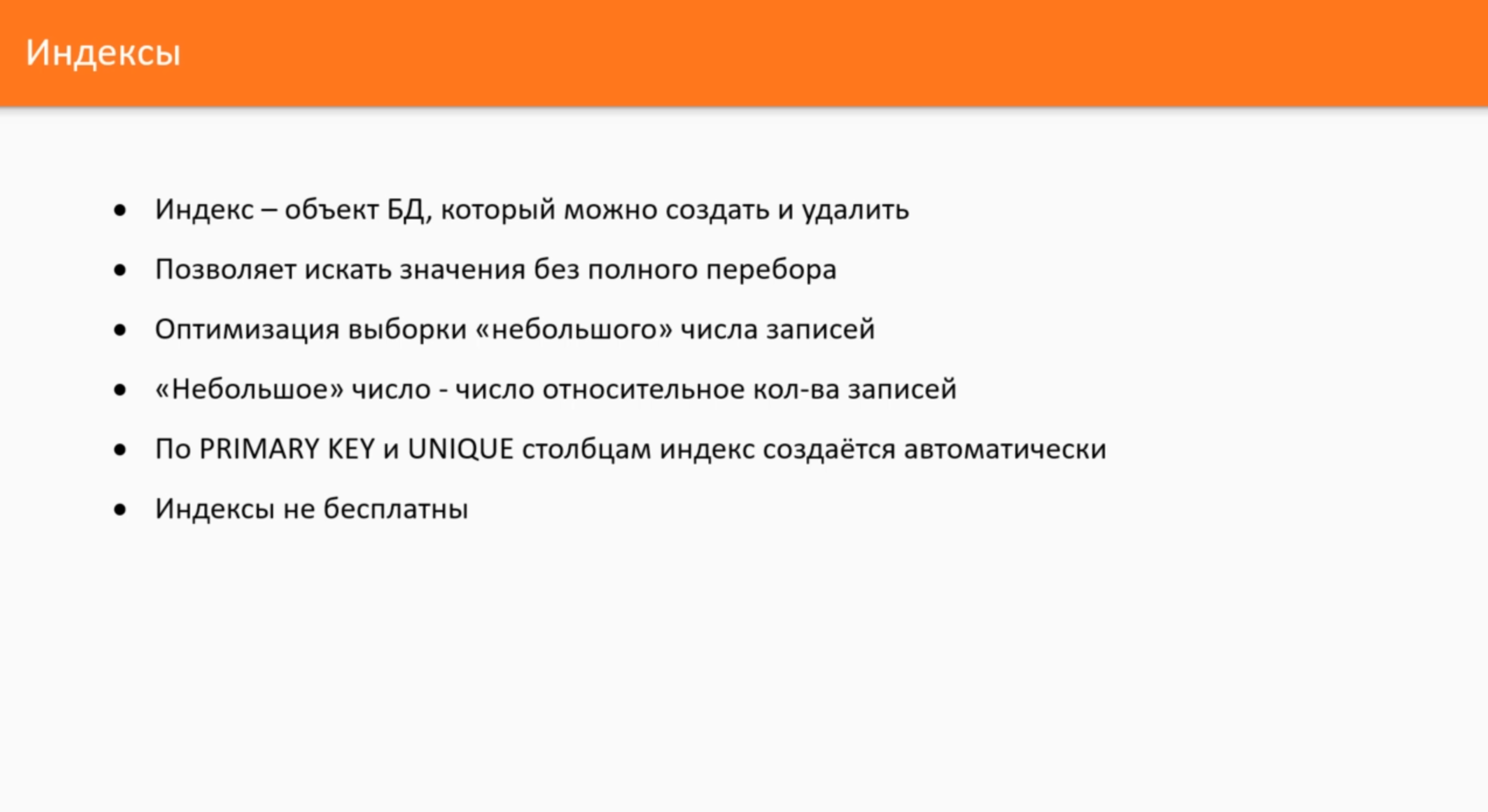 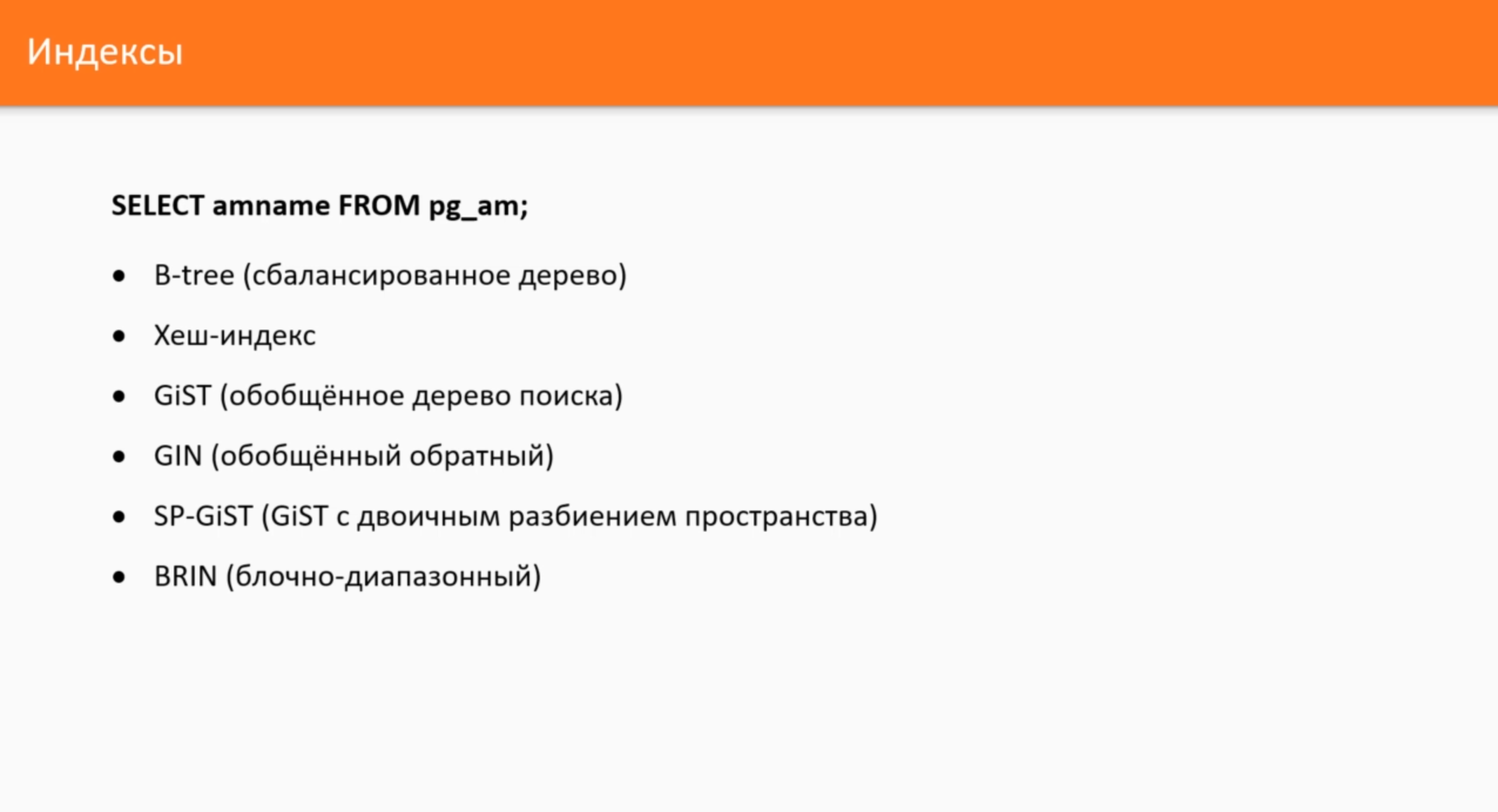 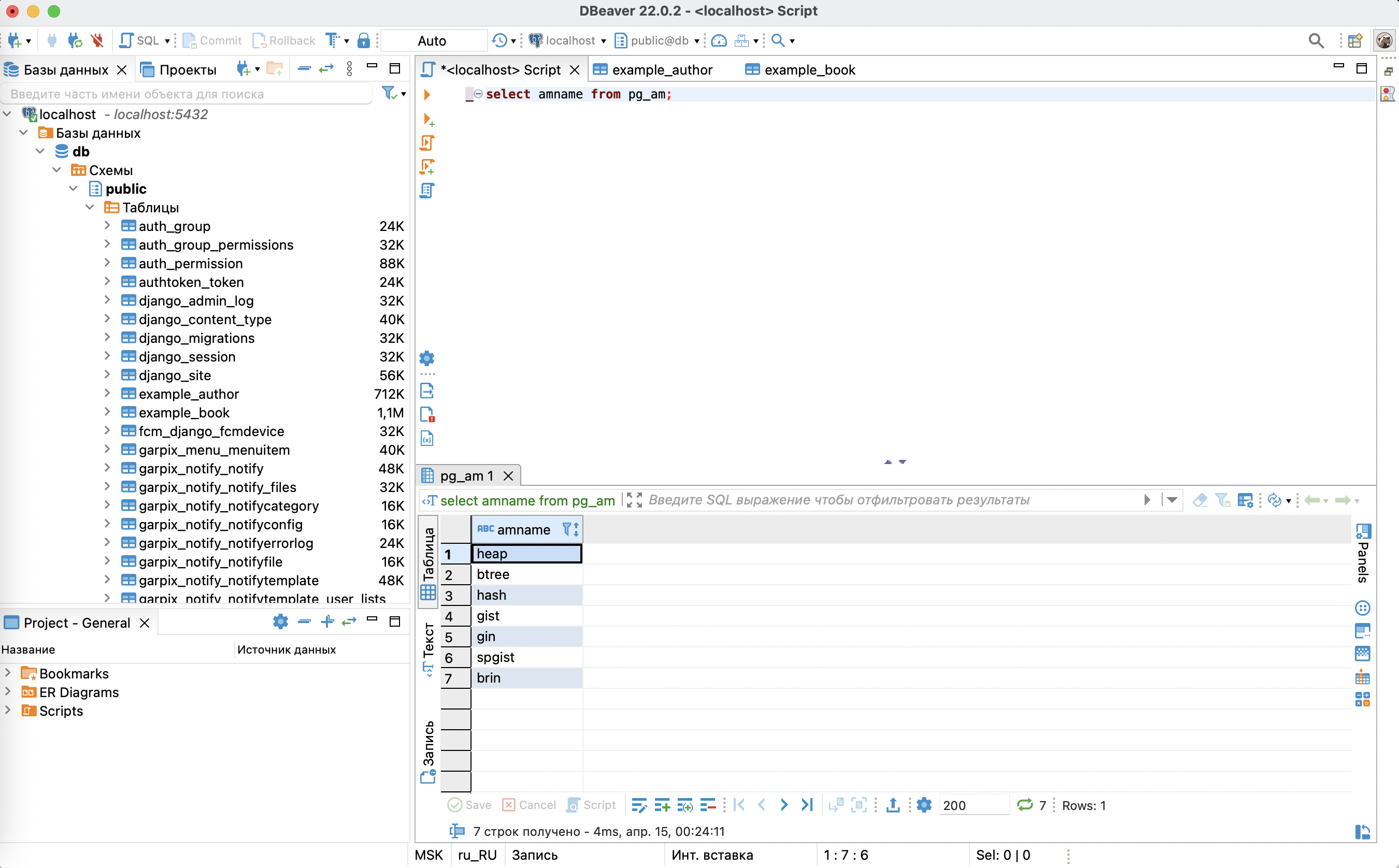 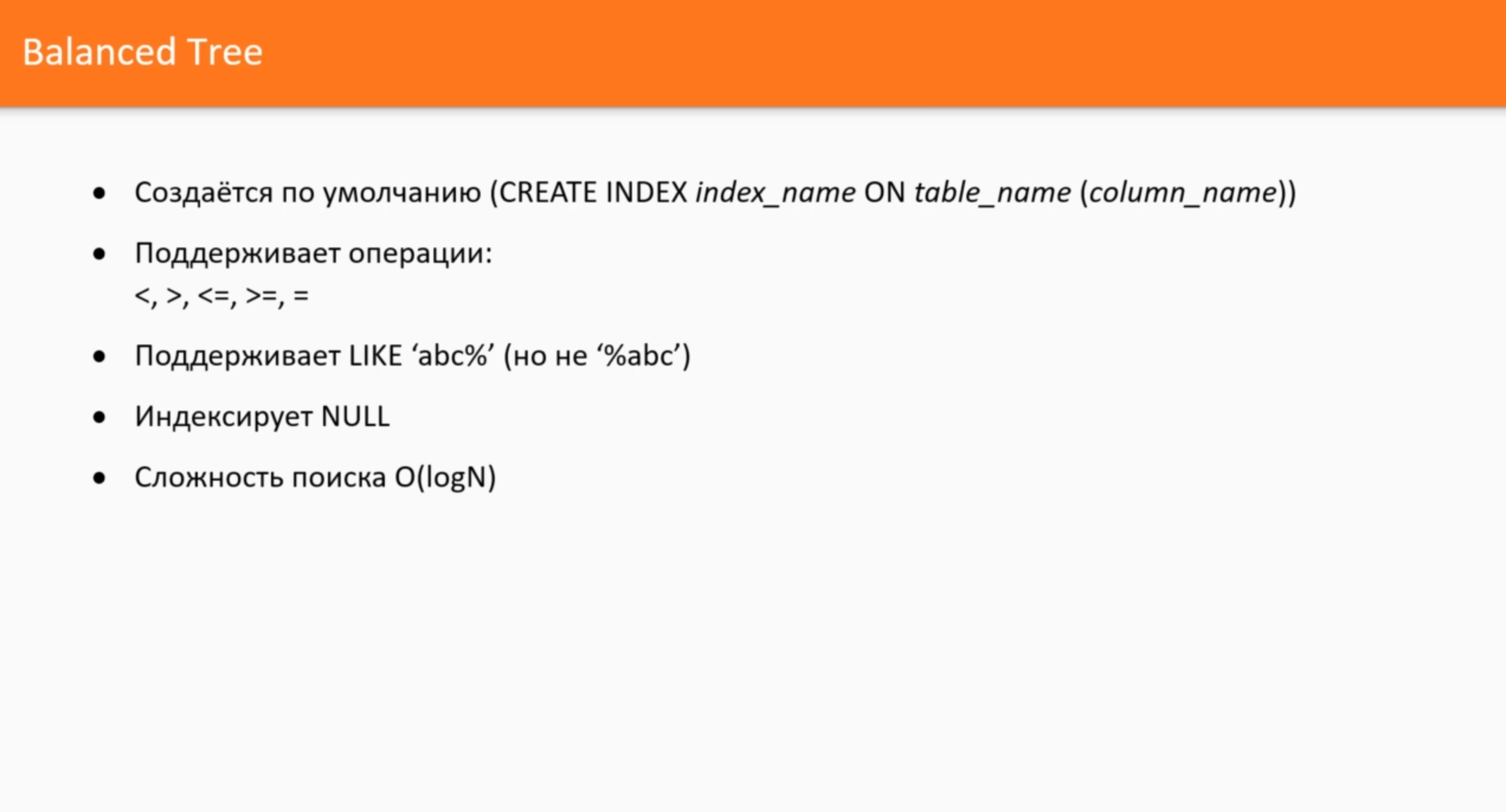 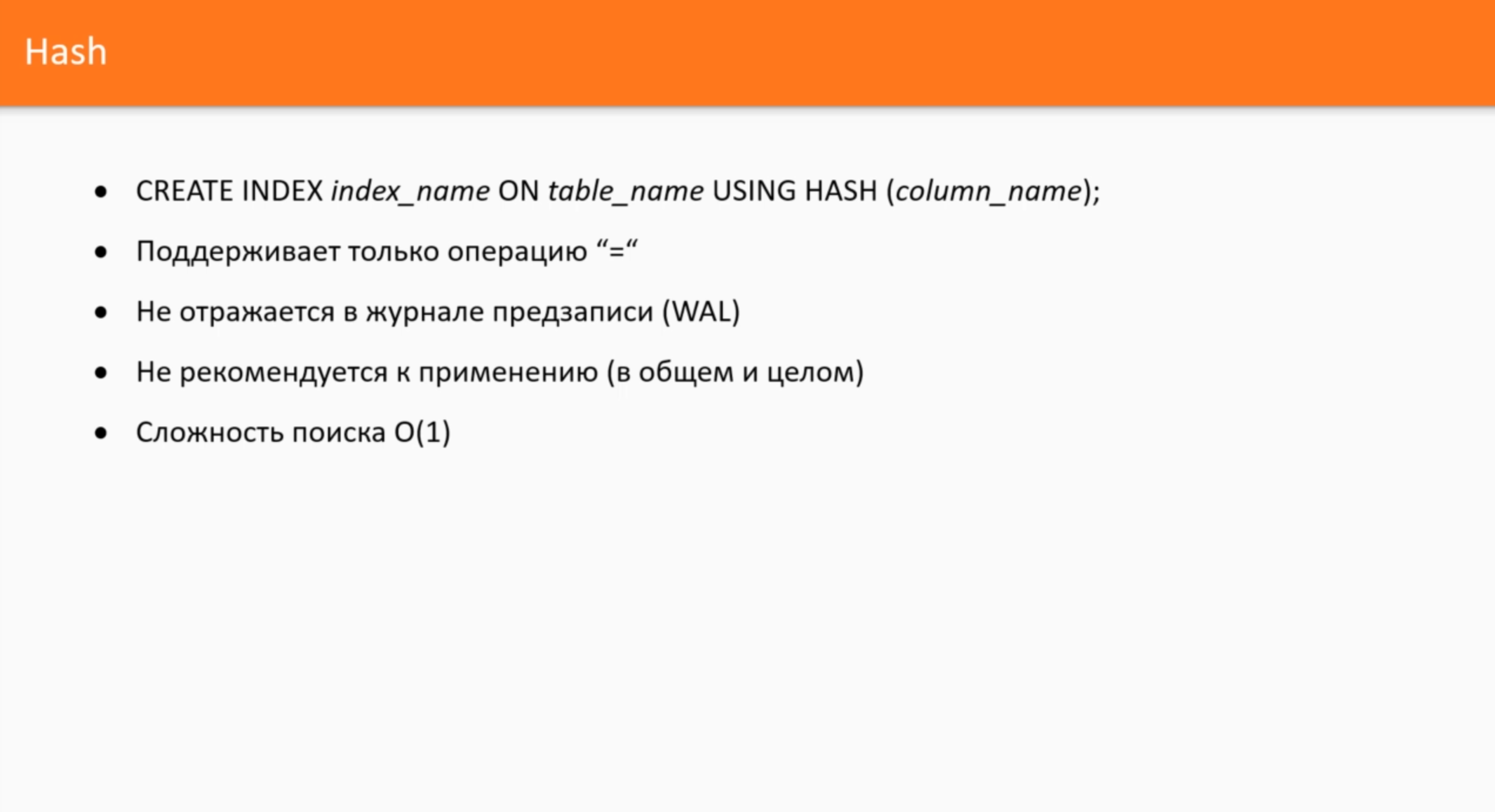 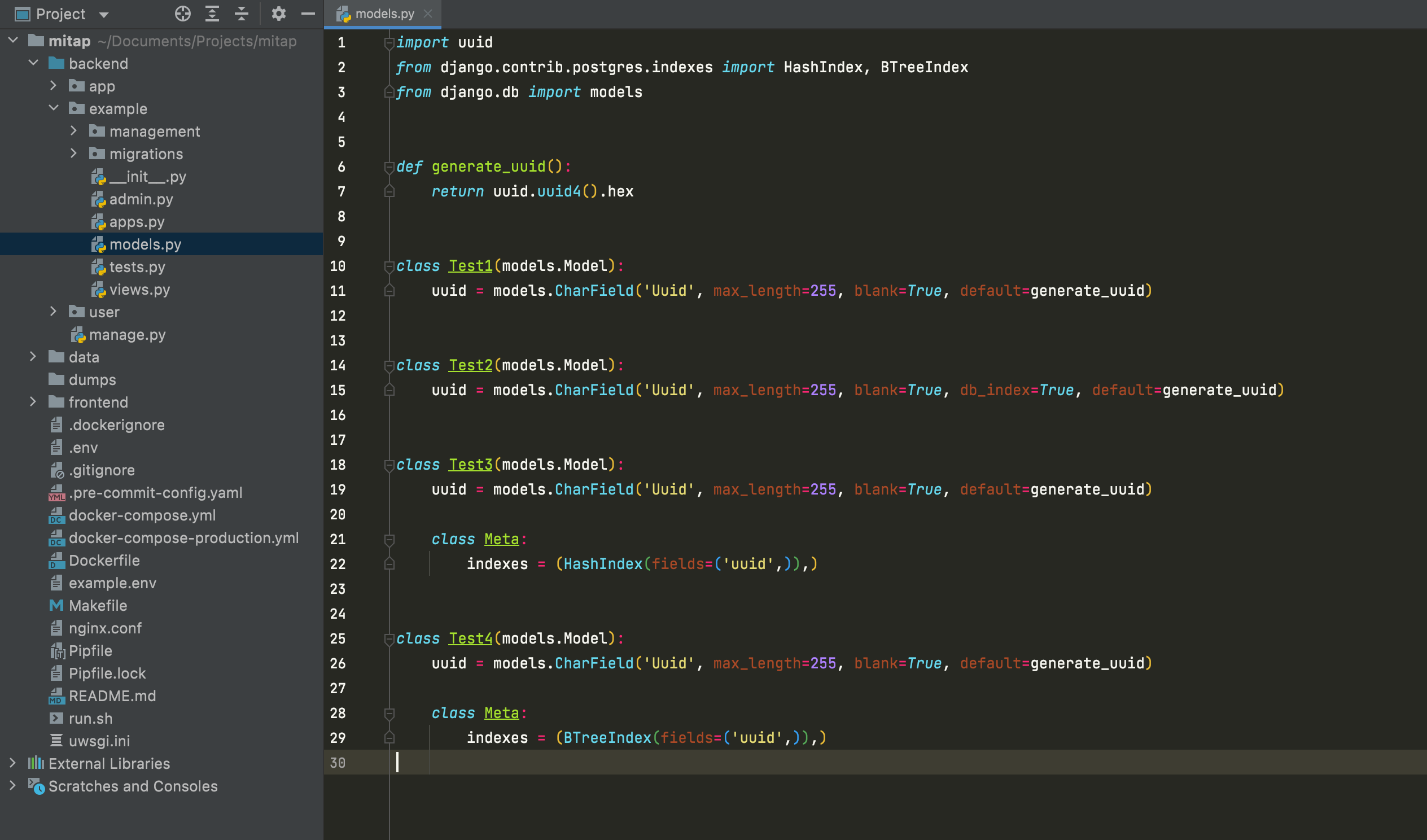 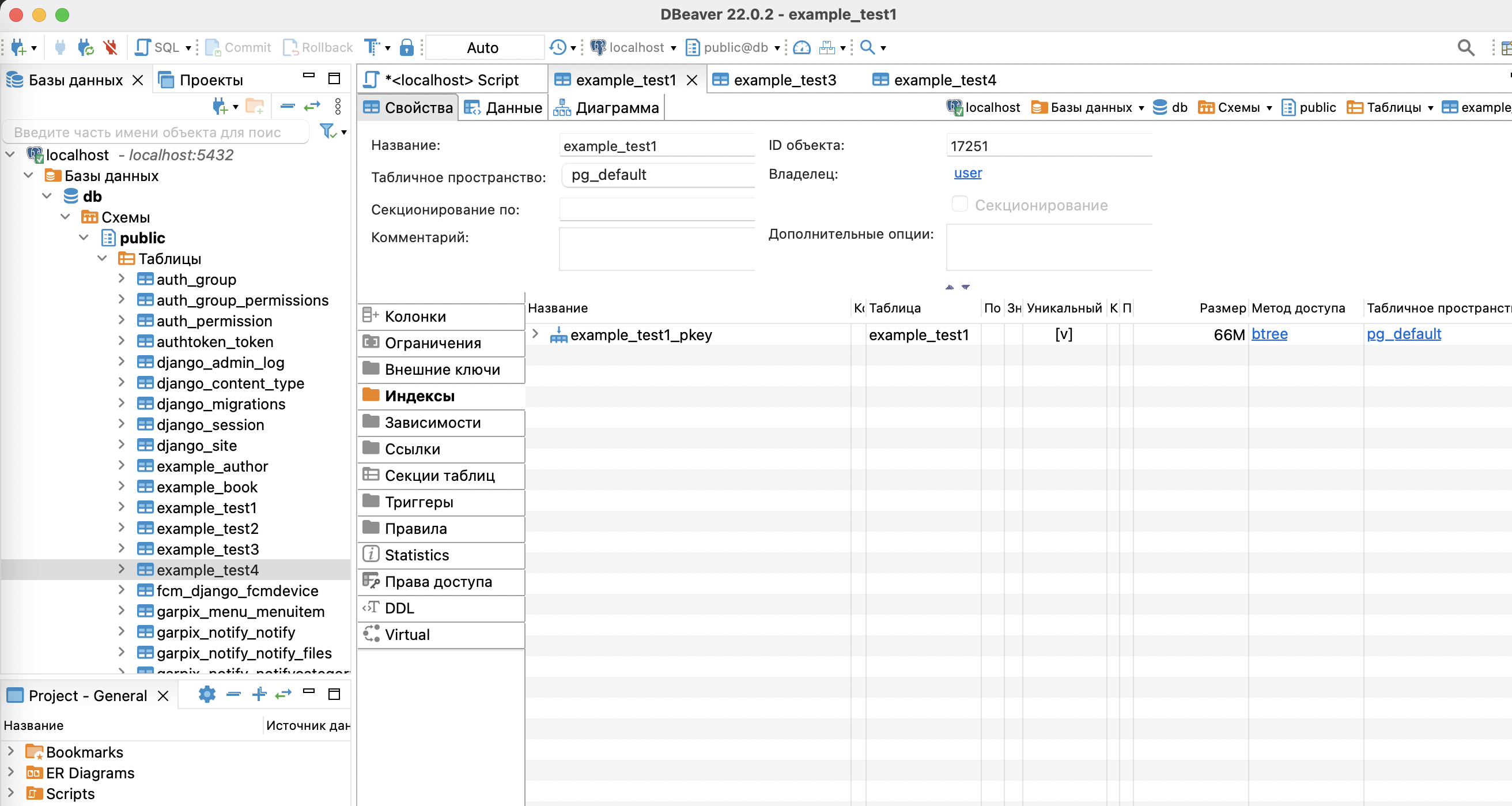 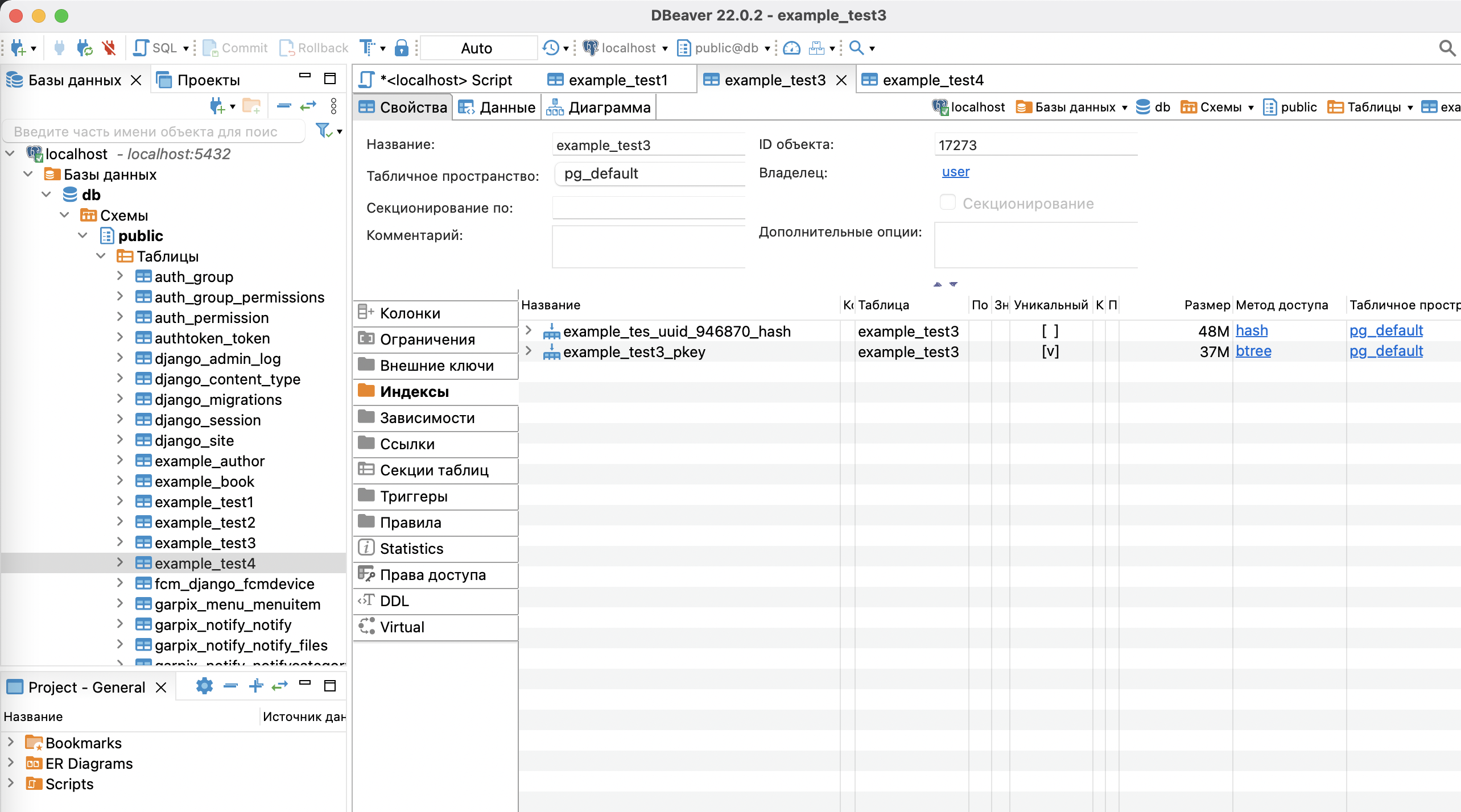 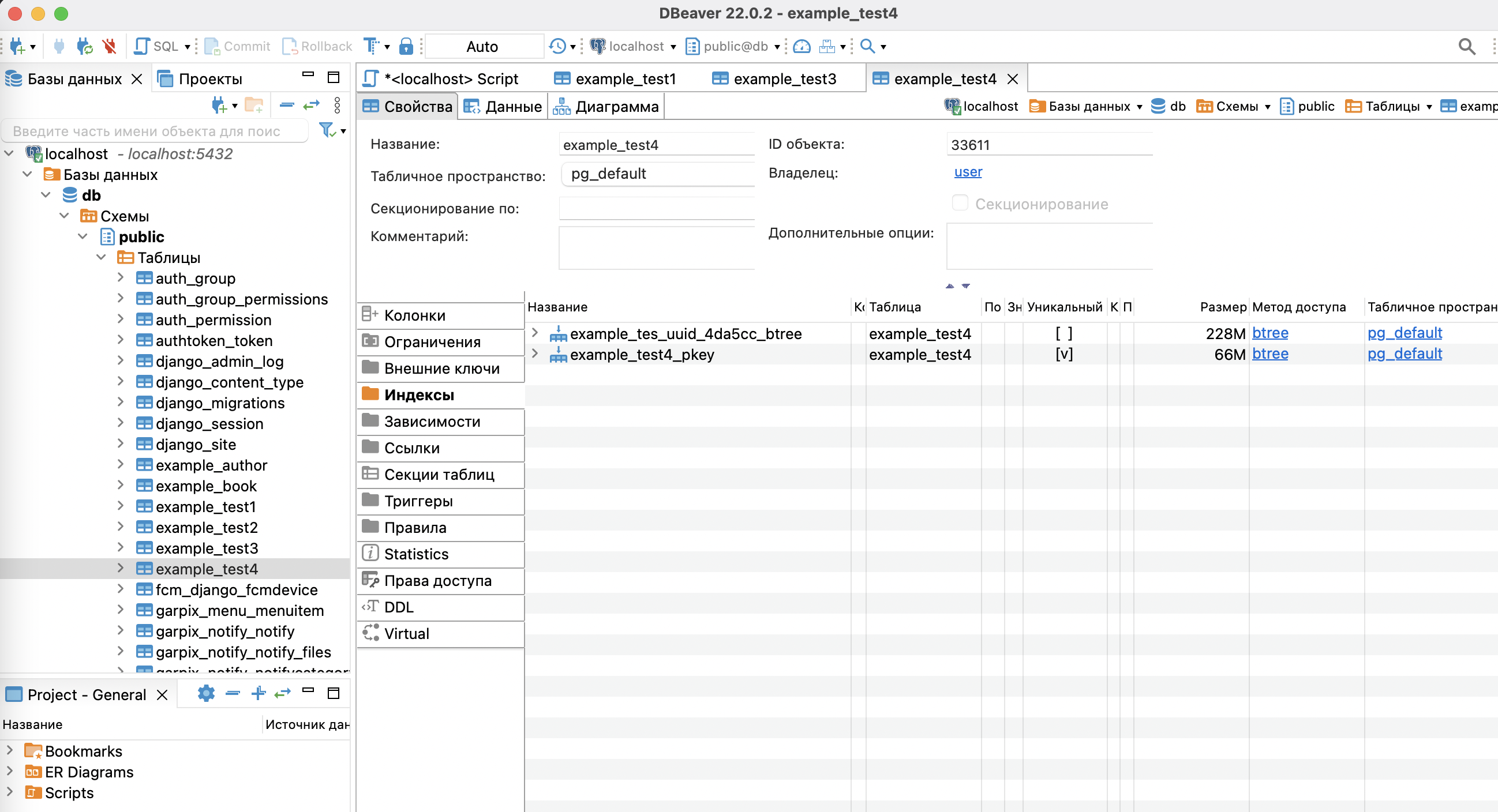 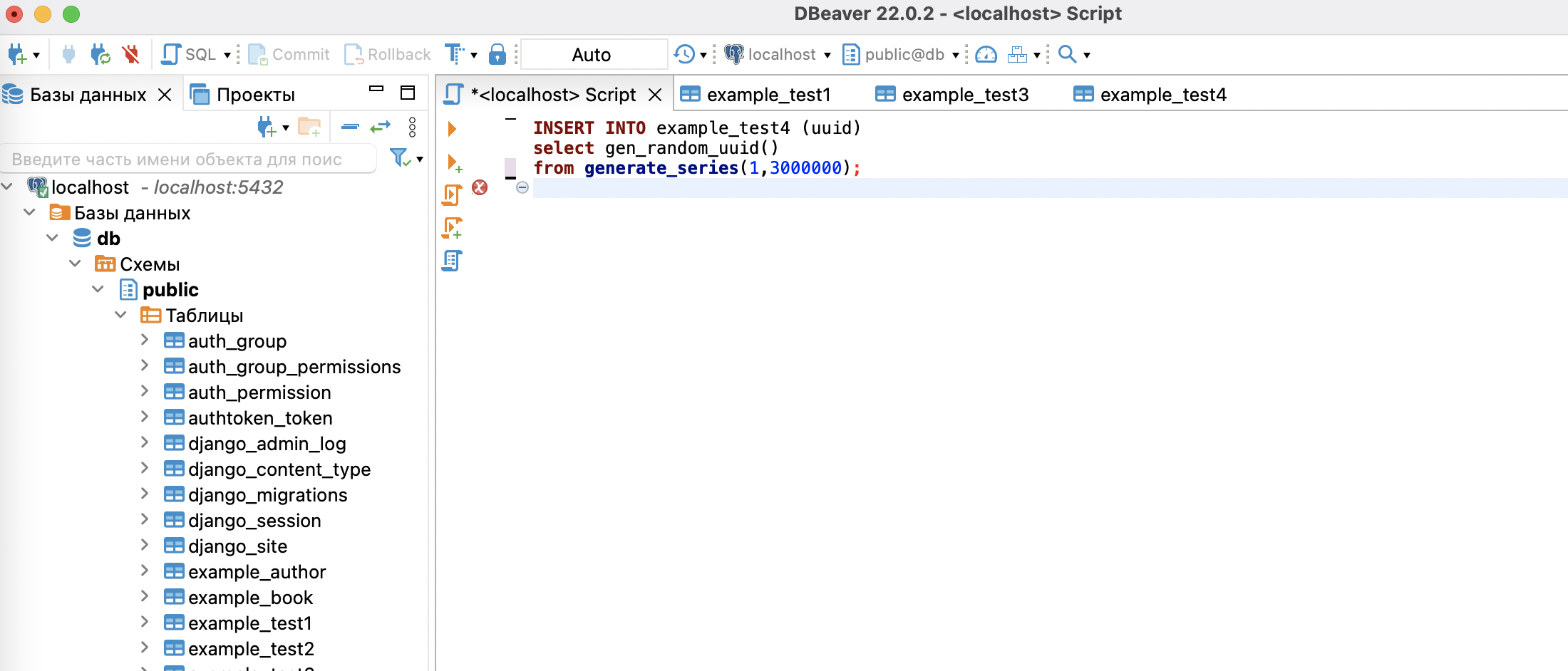 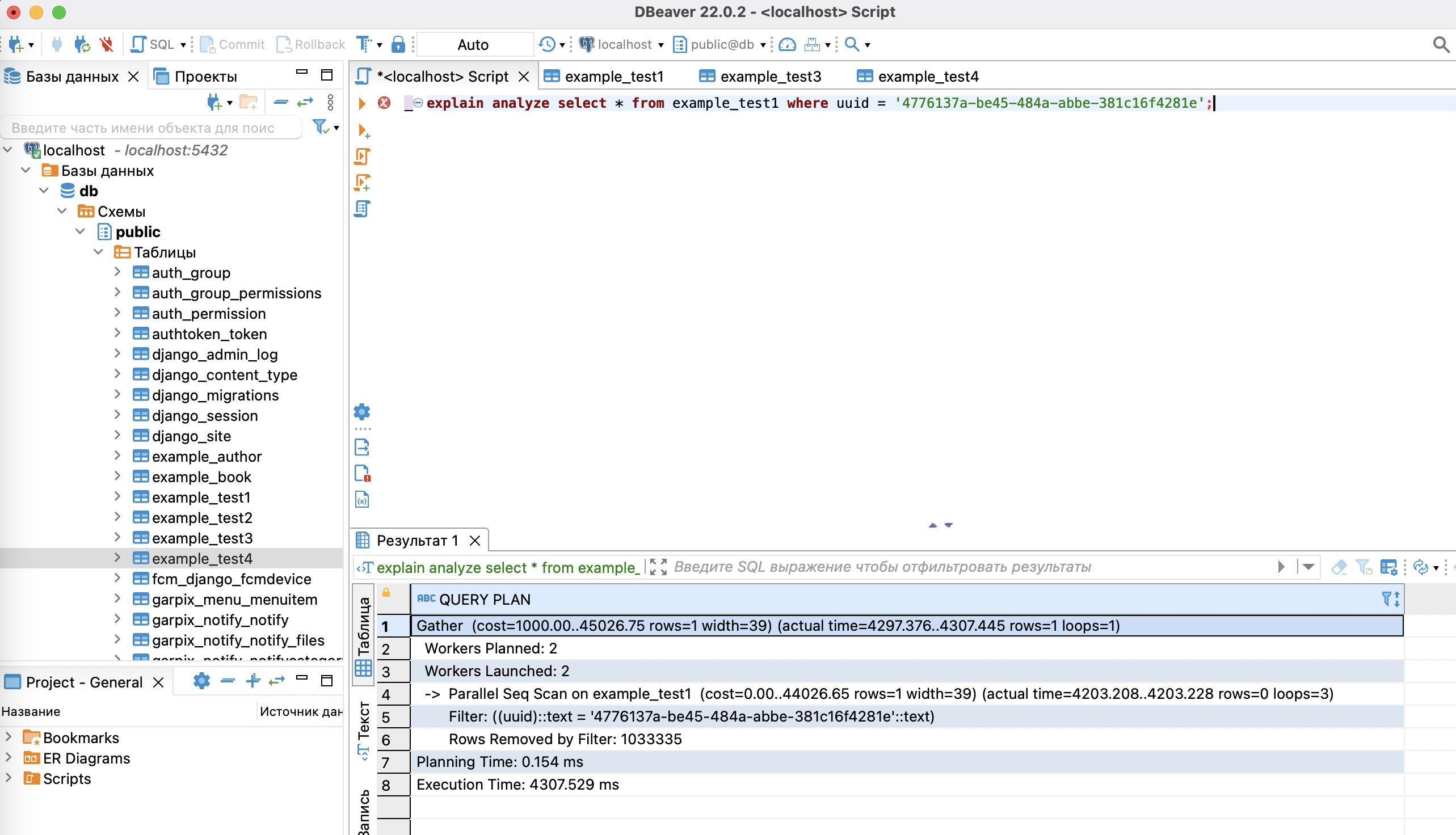 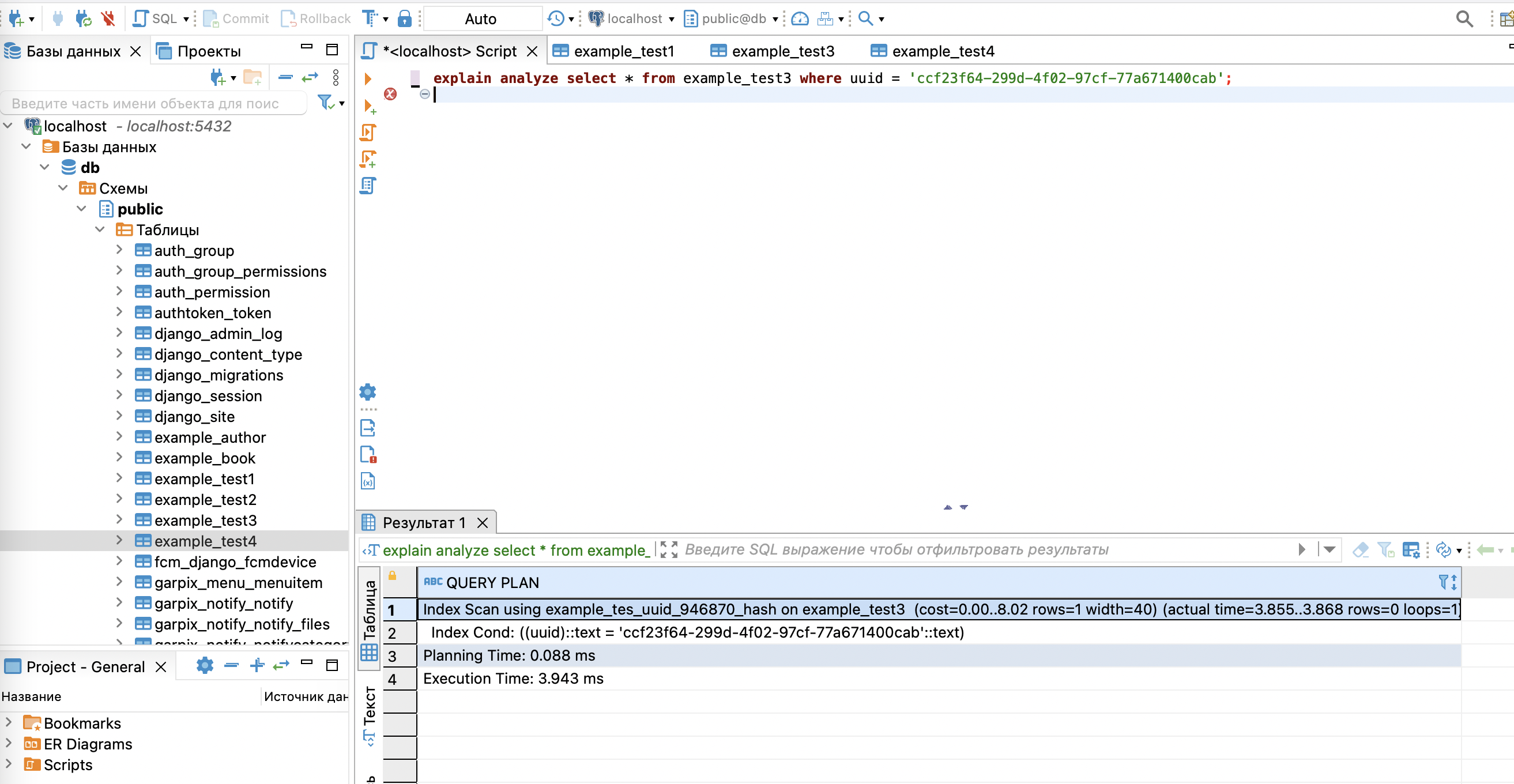 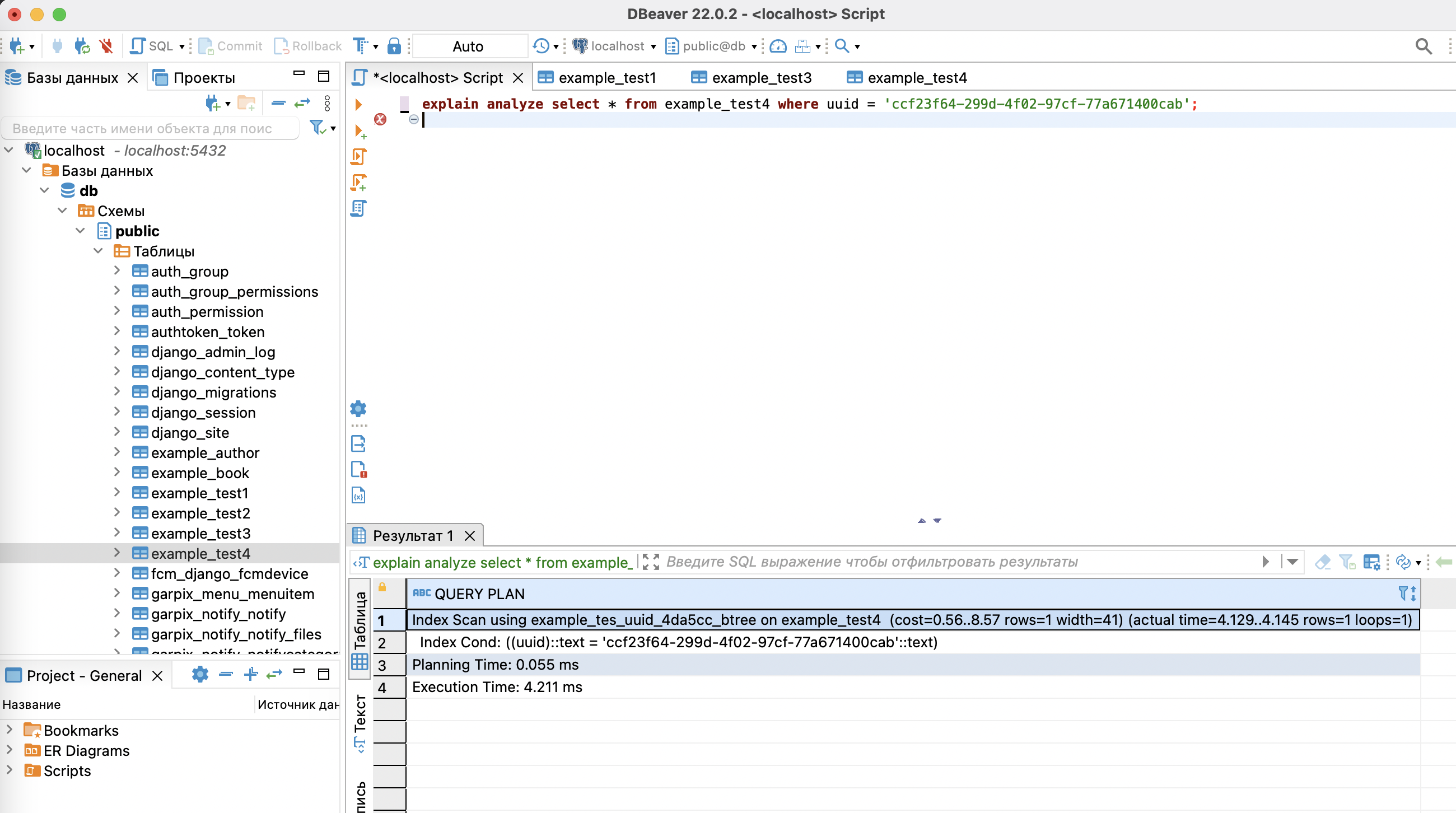 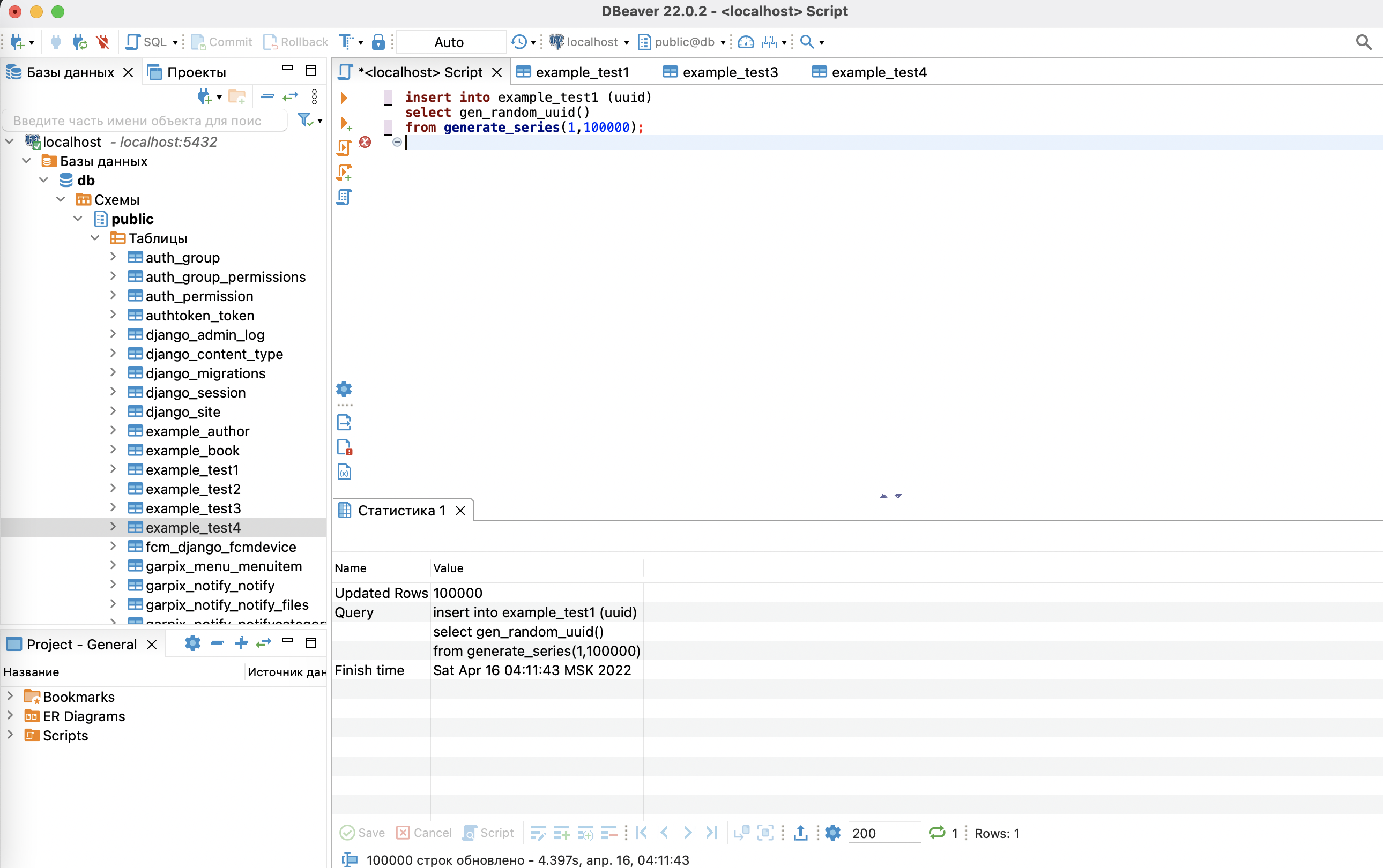 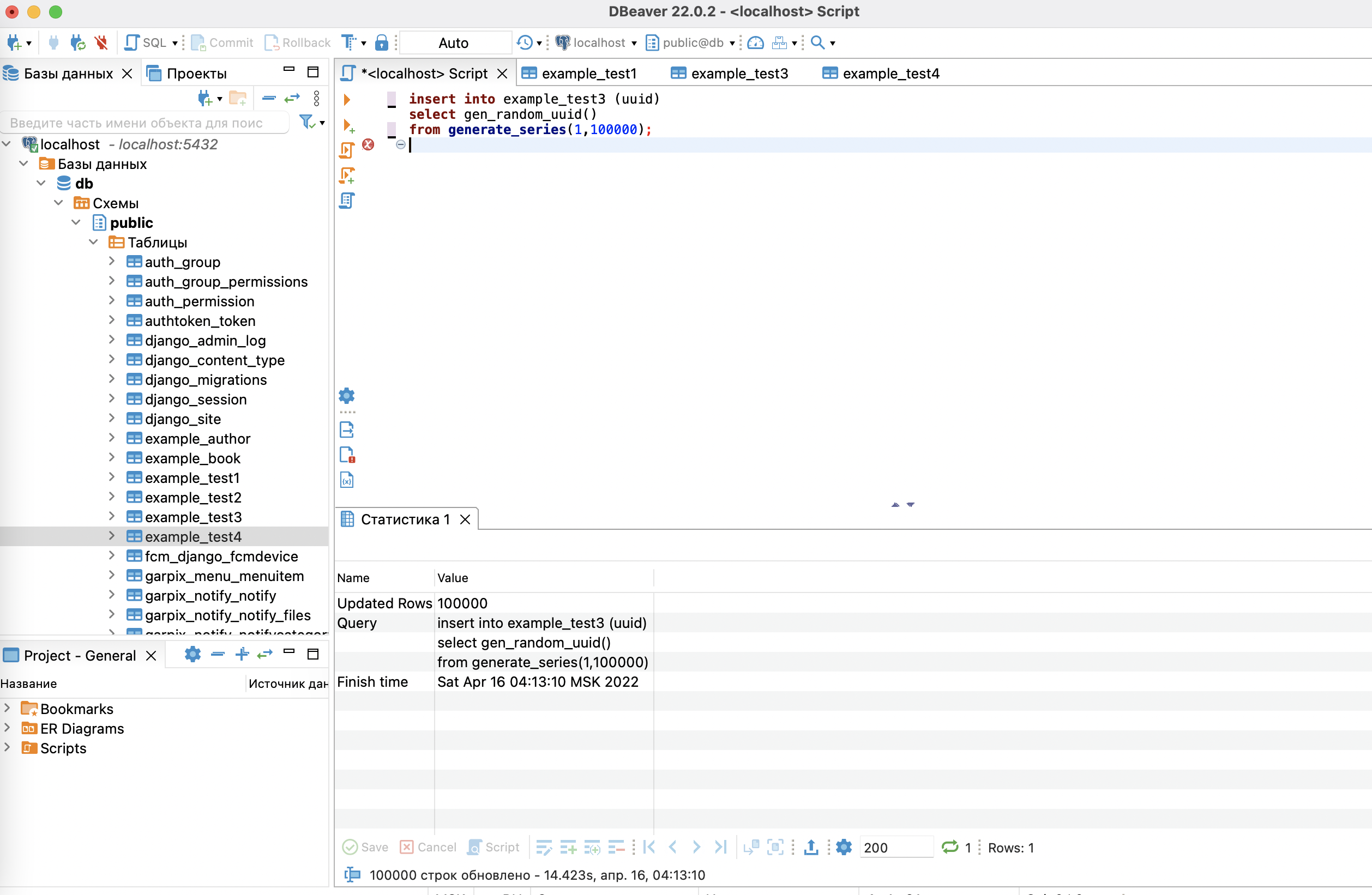 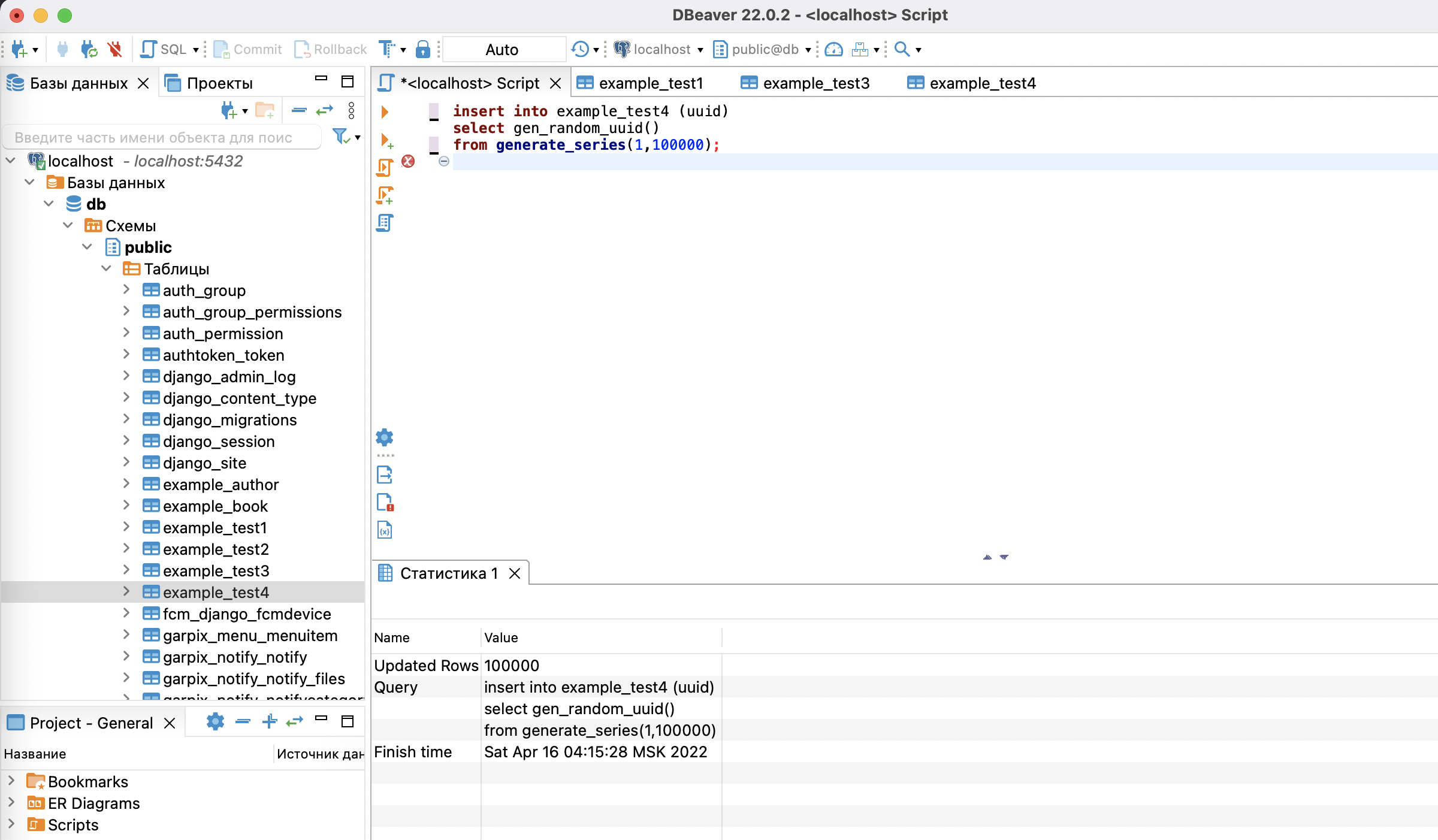 Транзакции
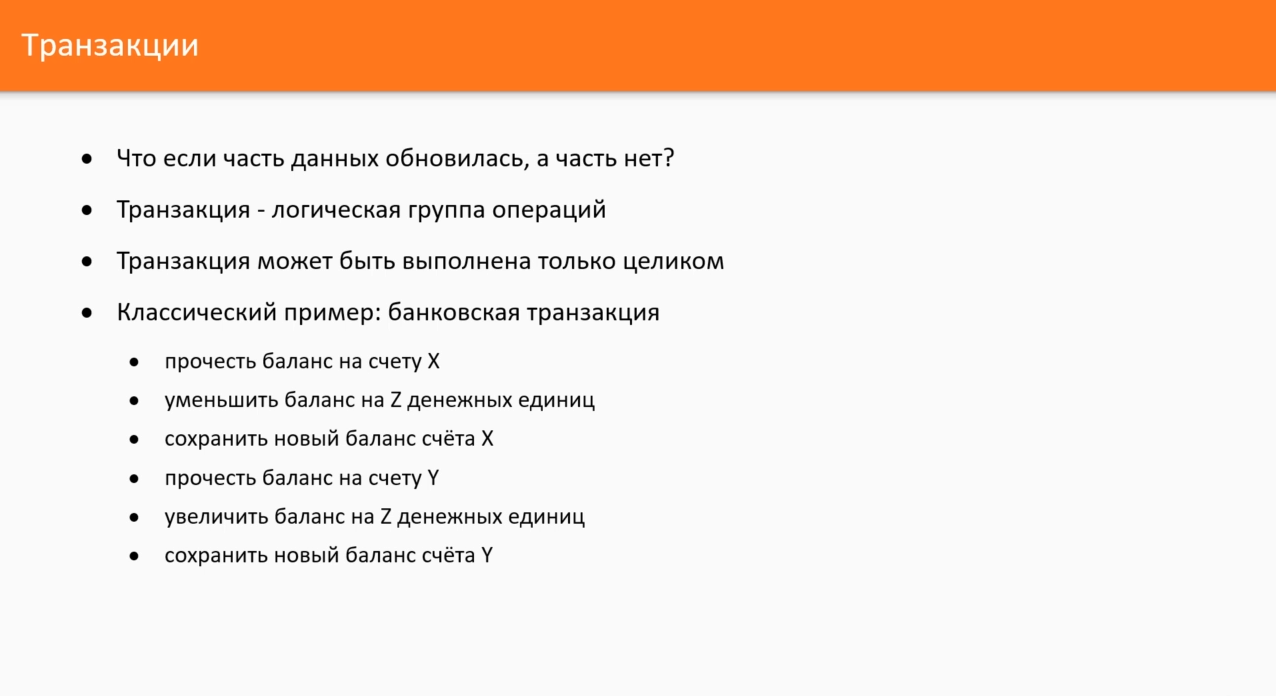 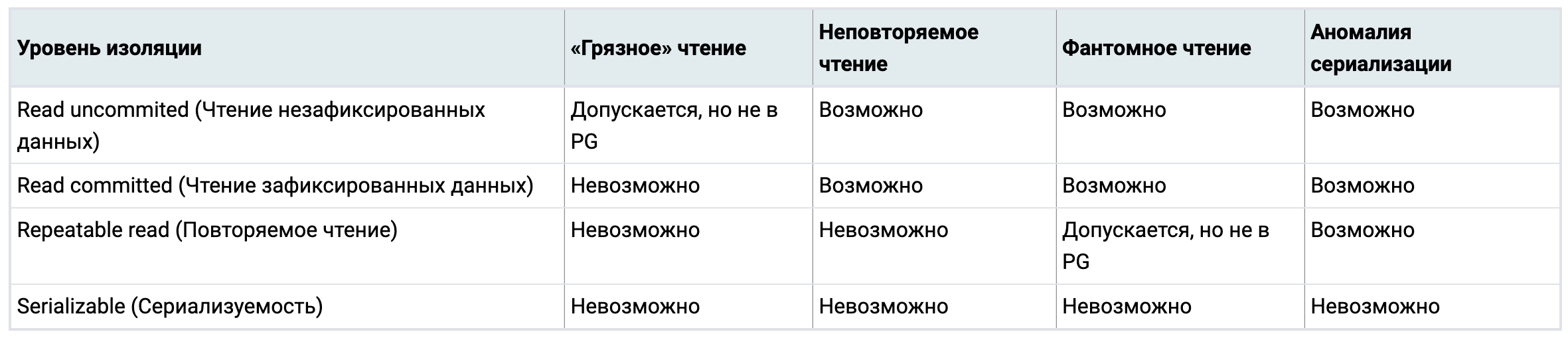 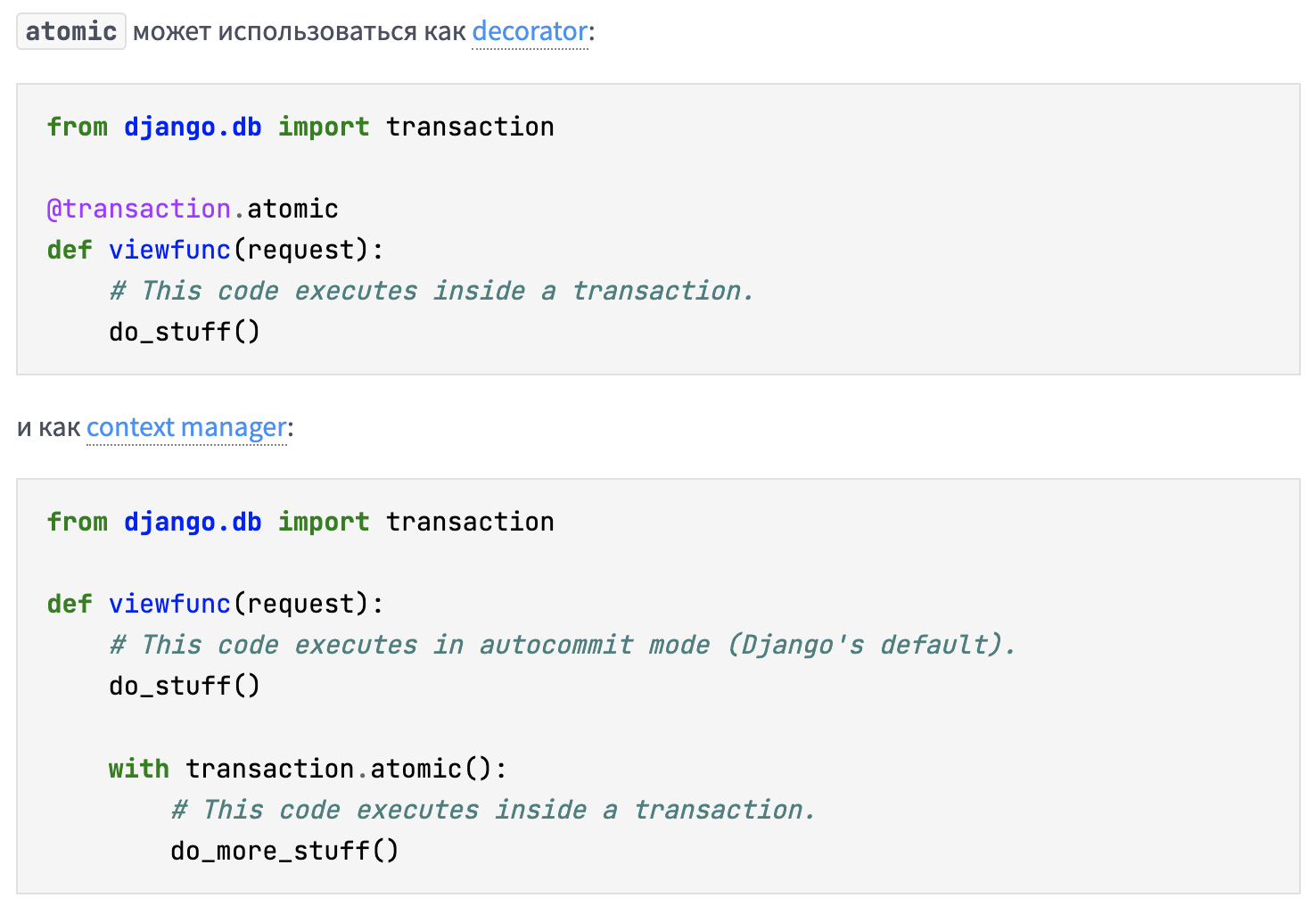 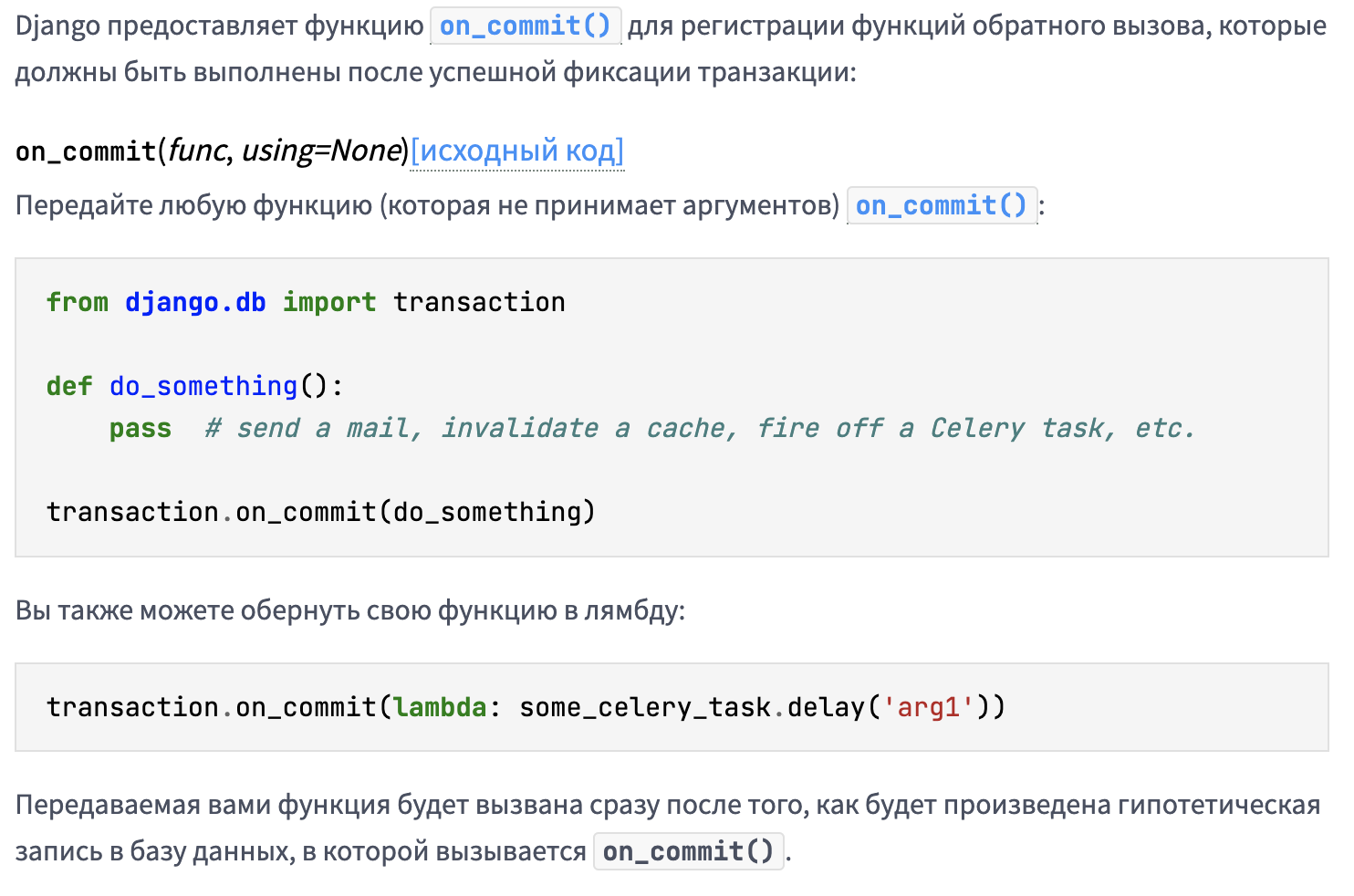 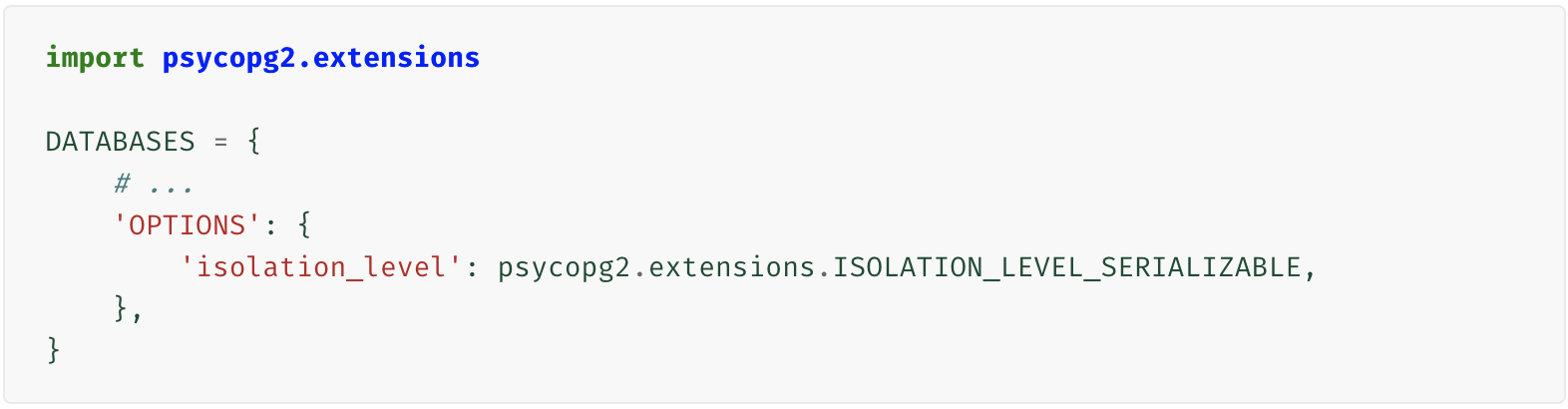 Спасибо за внимание!